The Mad Hedge Fund Trader“New All-Time Highs”
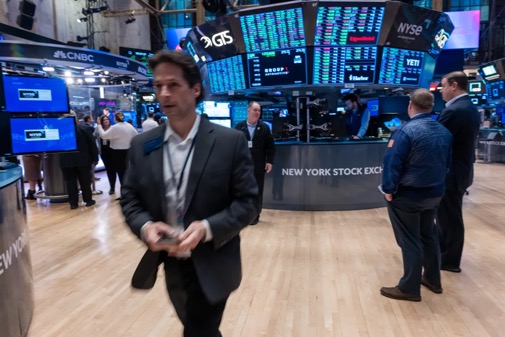 With John ThomasSilicon Valley February 7, 2024www.madhedgefundtrader.com
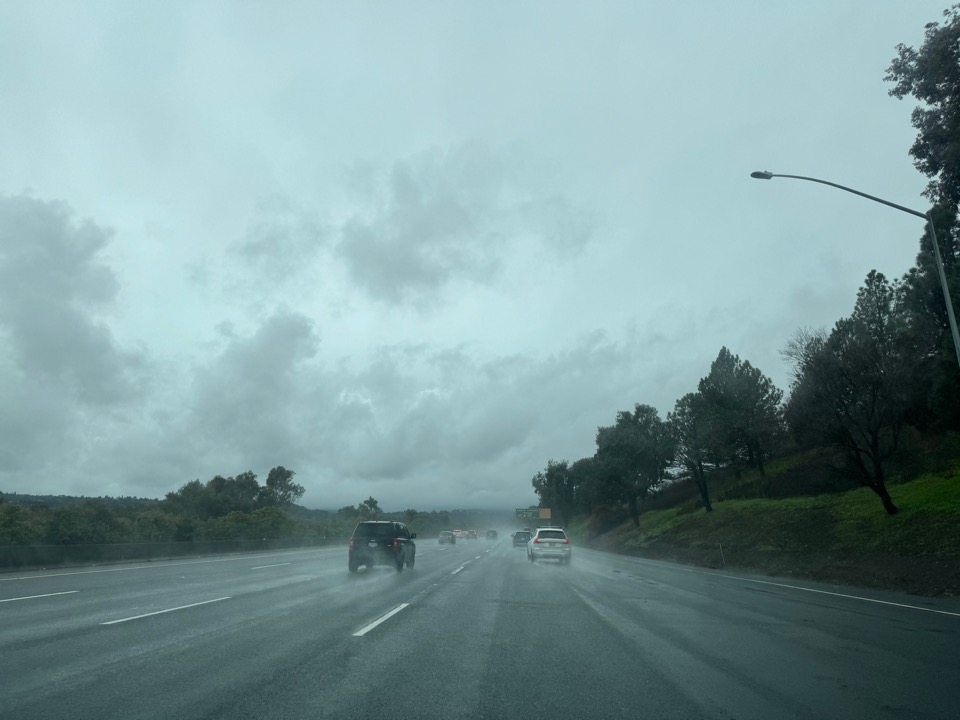 Trade Alert PerformanceBeating 2022 – Best in 15 years60 out of 66 trade alerts profitable – No losers since August 4
*January   -4.28% Final               *July  +0.44% Final*February   +2.04% MTD           *August -4.70% Final*March     +20.85% Final          *September +00% Final*April       +15.13% Final          *October -5.37% Final*May        +0.30%%   Final        *November +15.37 Final*June        +3.01%  Final         *December -2.27% Final*2024 YTD -2.24%, versus +3.56% for the S&P 500 and+674.39% since inception*Versus 84.63% for all of 2022*Versus 79.79% for all of 2023*Average annualized return of +51.27% for 15 years
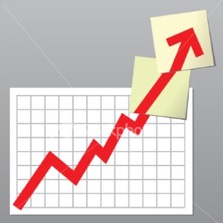 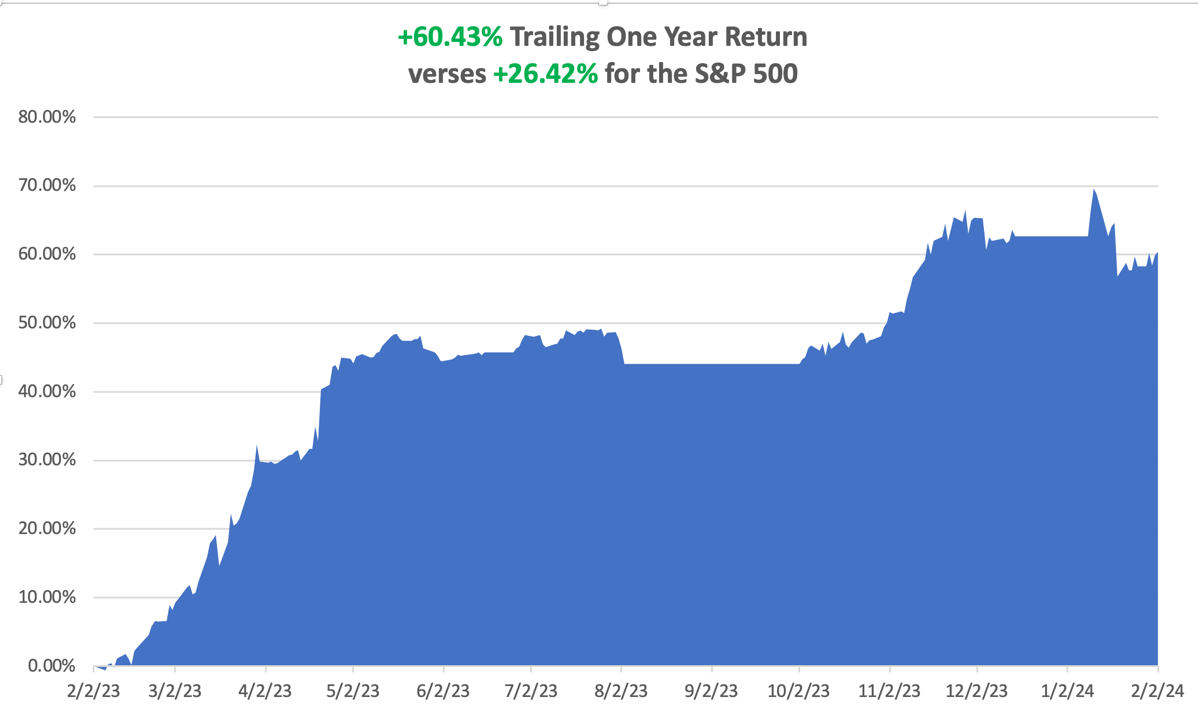 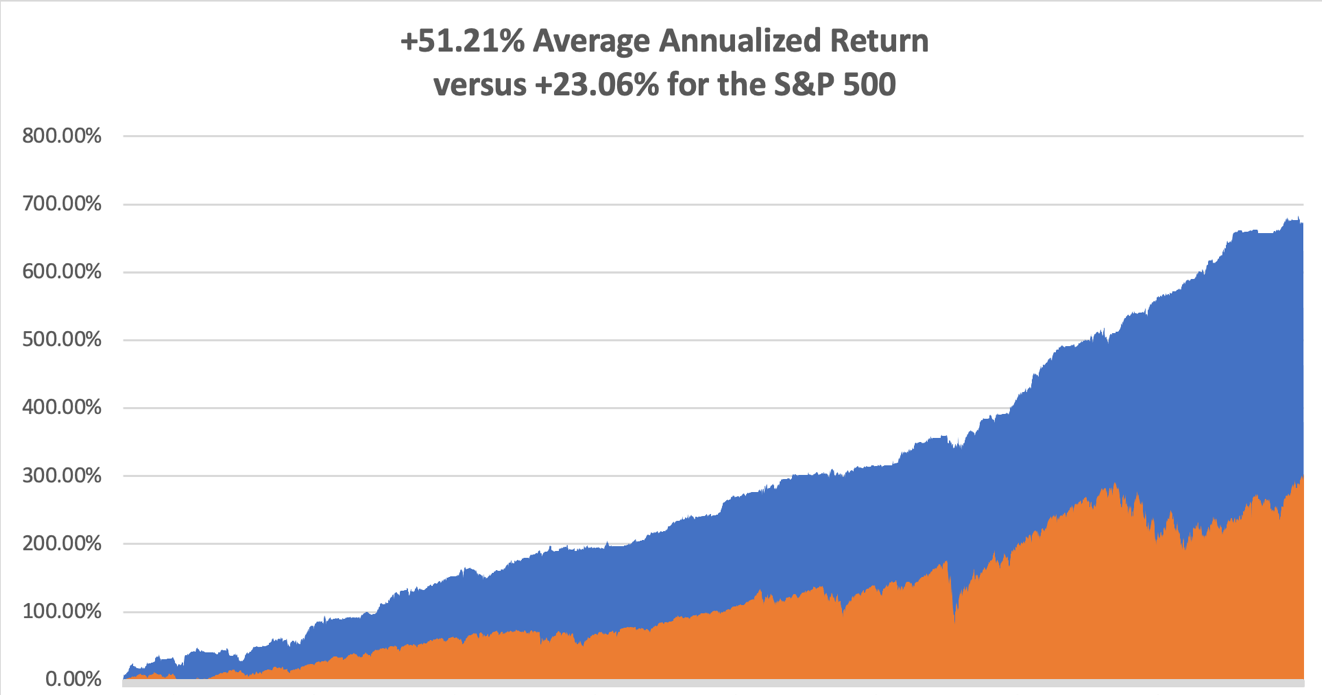 Portfolio Review – Aggressive Long50% Long, 50% cash
Expiration Value-2.02%
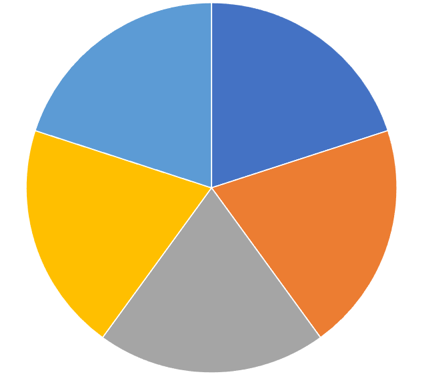 The Method to My Madness
*The one risk to my hyper bullish scenario is that the economy doesn’t land at all and overheats, forcing the Fed to RAISE interest rates. *Focus remains on AI 5 with spectacular earnings announced last week*All economic data is globally slowing, except for the US, with the only good economy in the world*Saudi Arabia forced to cut oil production goals because of weakChina demand*Domestic plays have gone silent awaiting actual rate cuts*Buy stocks and bonds but only after substantial dips*Commodities and industrials are a second half play,we will keep rotating back and forth all year with tech
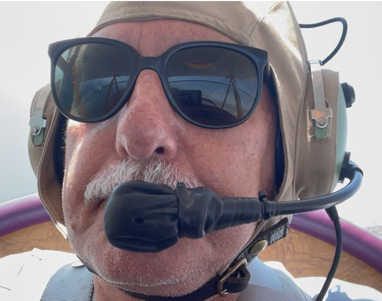 The Traders’ Dilemma
*The choice is now between 5 stocks that have gone up for 3 ½ months, or a dozen interest rate sectors that may be dead money for 4 months*Avoid the frustration trade, the one you should have done on October 26, look for the next one*Wait for the ideal AI entry point, no matter how long it takes*A big chunk of 2024 performance was pulled forward into2023 and you made that money*The sole exception is energy, which is driven by demand from the Chinese economy*With markets are all time highs 90-day T-bills are still yielding 5.43%
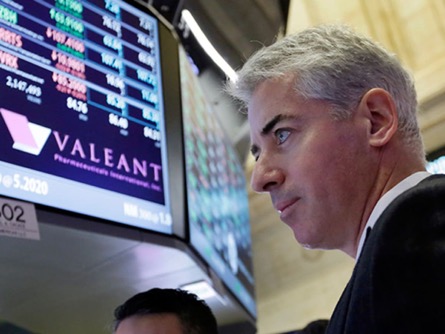 The Global Economy – Brightening
*Nonfarm Payroll Report Comes in Hot, at 353,000*The headline Unemployment Rate held at 3.7%.*The Fed Turns Dovish, with all members expecting the next move to be a rate cut *Job Openings Hit Three Month High, while fewer Americans quit their jobs *IMF Upgrades Global Growth Forecast on the strength of the US by 0.2% to 3.1%*Chinese fiscal stimulus and a strong performance by large emerging market economies all contributed to the slightly brighter picture. *US GDP Rocketed by 2.5% in 2023, cementing its position as the strongest major economy in the world. Q4 came in at a hot 3.3%.
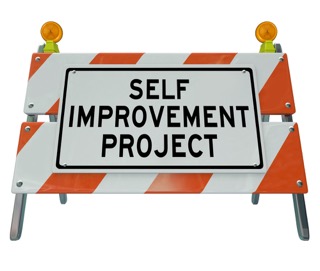 The Mad Hedge Profit PredictorMarket Timing Index – At top end of historic rangeAn artificial intelligence driven algorithm that analyzes 30 differenteconomic, technical, and momentum driven indicators
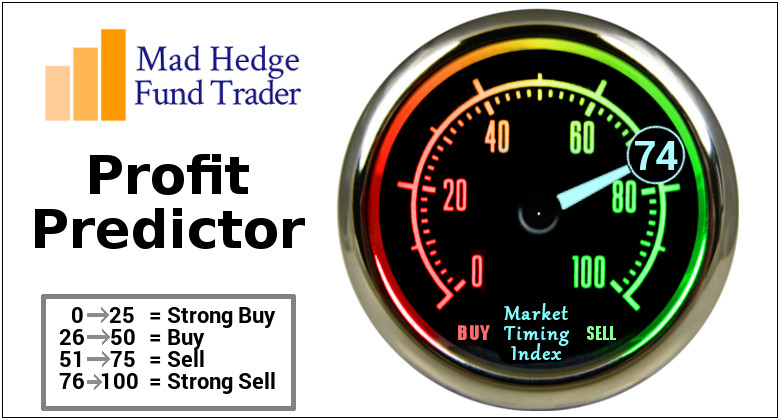 Sell Territory!! – Severe Overbought Territory
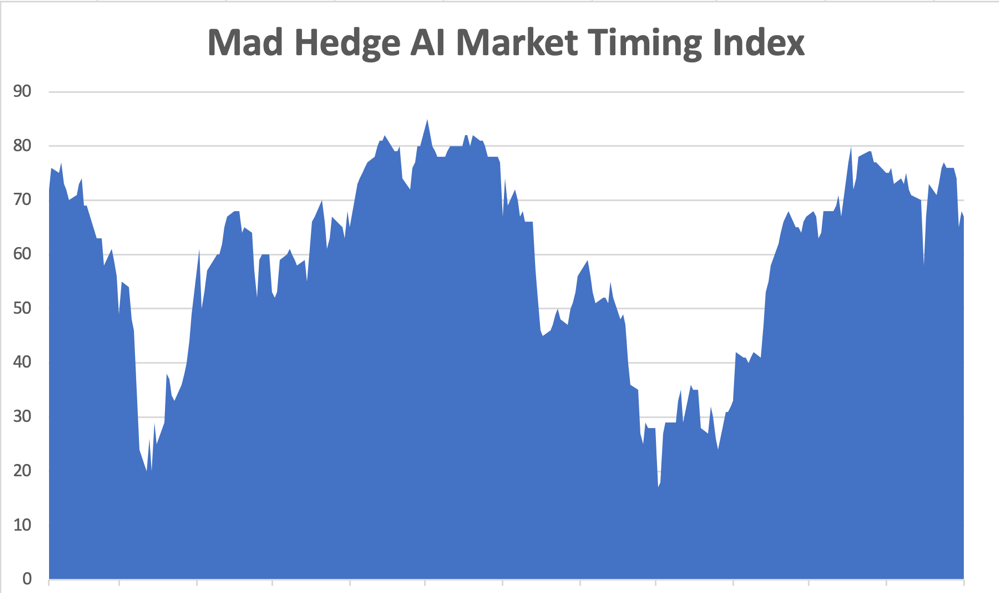 SELL
BUY
Weekly Jobless Claims – Falling 224,000 – +9,000
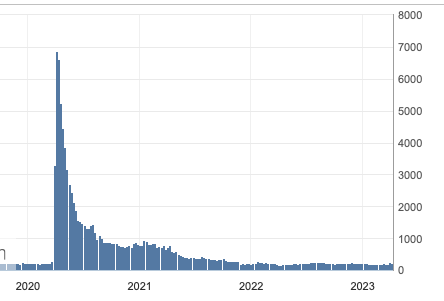 Stocks – New Highs!
*SPY breaks to new high on strong consumer sentiment*Big tech continues to dominate*Market will continue to revalue all AI plays*Biden to Announce Massive Chip Subsidies, to head off a coming shortage driven by AI*Bull move could continue into February as investors are under invested, or even short*Regional Banks Get Another Scare, As New York Community Bank drops by half*Domestic plays have gone back to sleep on rising rates*The flip flop continues between tech and domestics
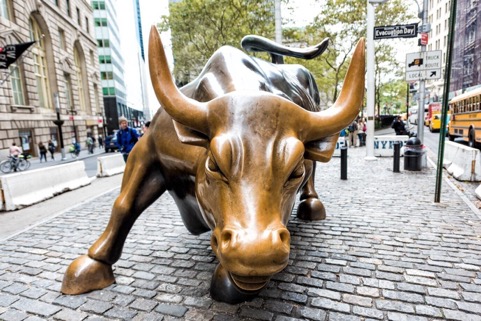 S&P 500 – New Highstopped out of short 2/$485-$490 put spread,
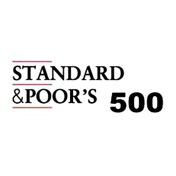 YearendTarget $550 +15%
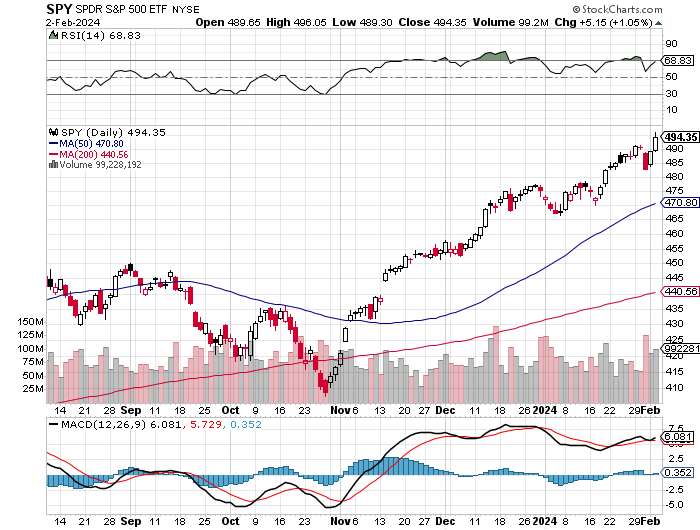 $470-.80%1st support
ProShares Ultra Short S&P 500 (SDS)- a great hedge for long stocks and bondslong 2X position has a hedge against longs and bond shorts
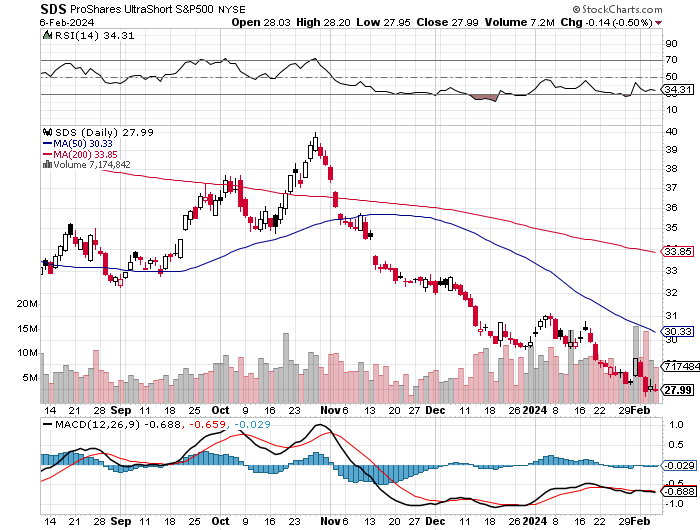 (VIX) – Bargain of the Century
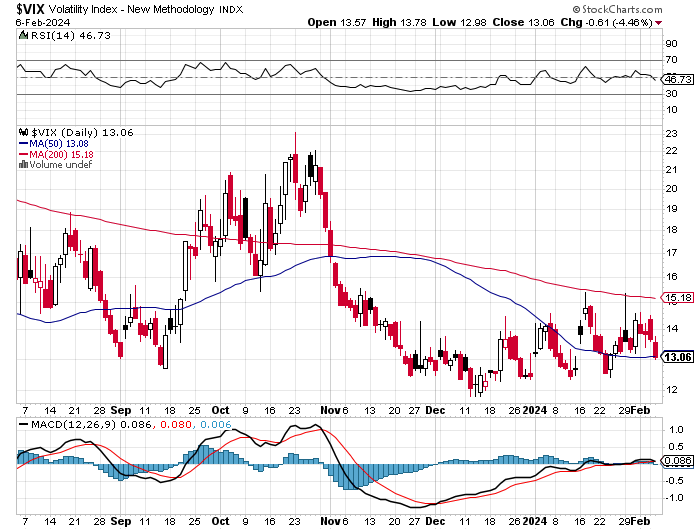 (VXX)-
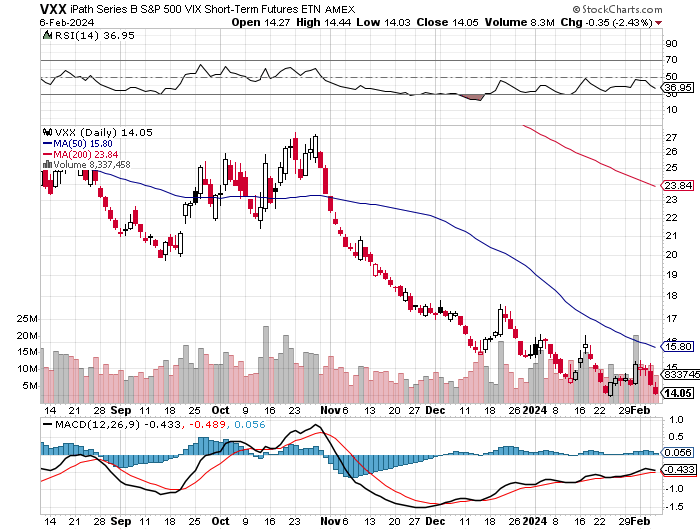 Dow Average ($INDU)-
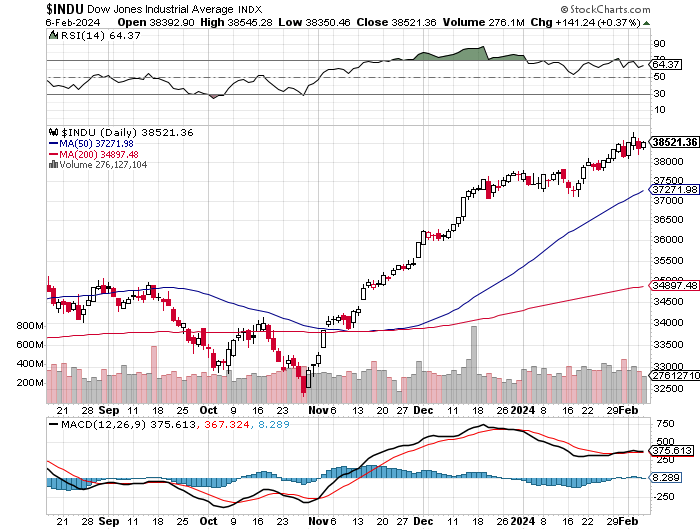 Russell 2000 (IWM)- took profits on Long 10/$137-$142 vertical bull call spreadtook profits on Long 10/$153-$156 vertical bear put spread
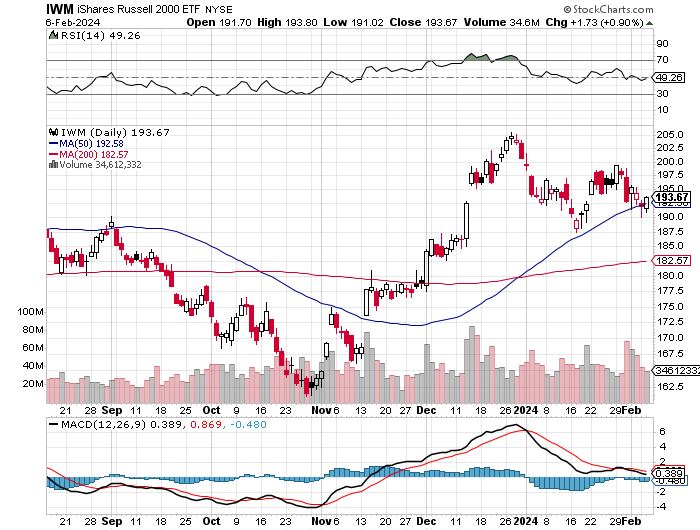 NASDAQ (QQQ) –took profits on Long 5/$335-$345 put spreadtook profits on long (QQQ) 1/$290-$300 put spread, took profits on long (QQQ) 4/$330-$335 put spread took profits on long (QQQ) 3/$340-$345 put spread, covered long (QQQ) $325-$330 put spread
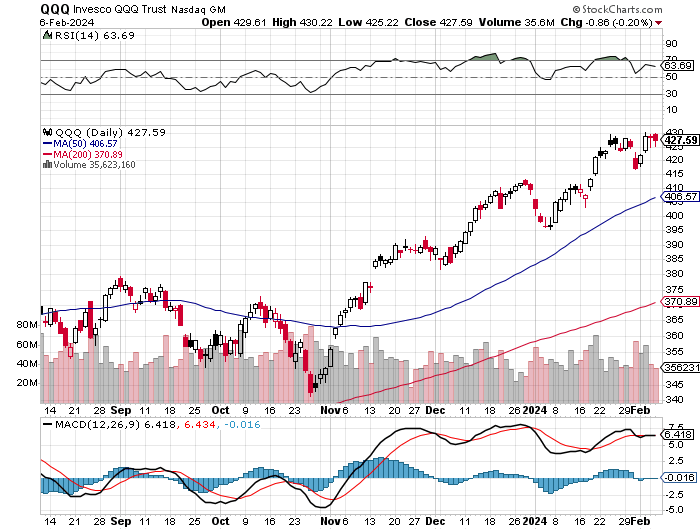 China (FXI)
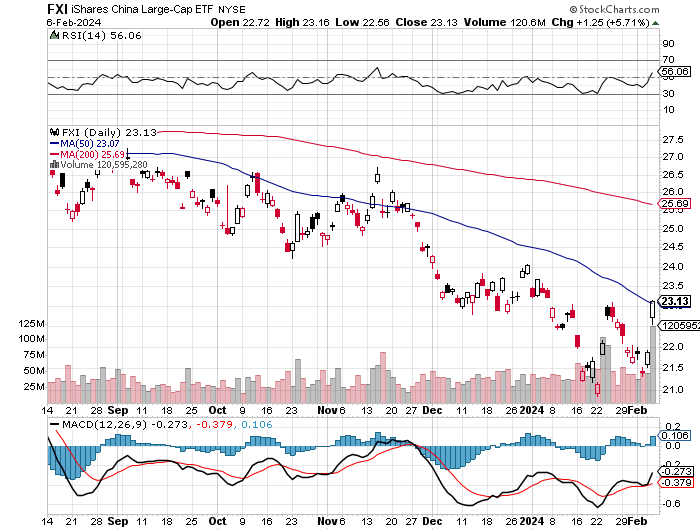 Japan ($NIKK)
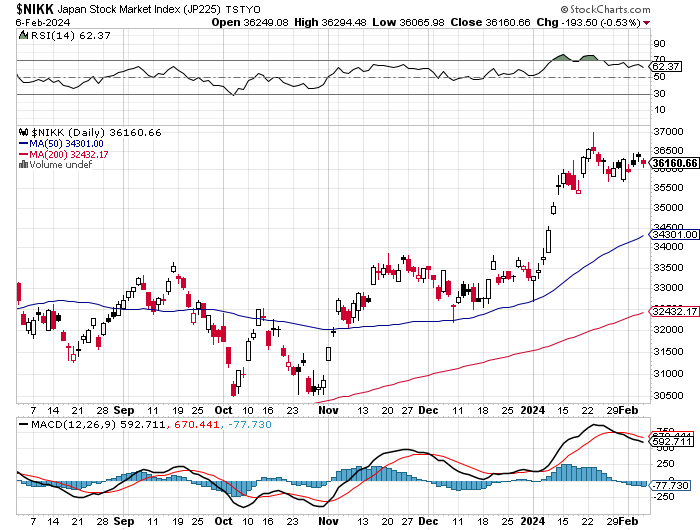 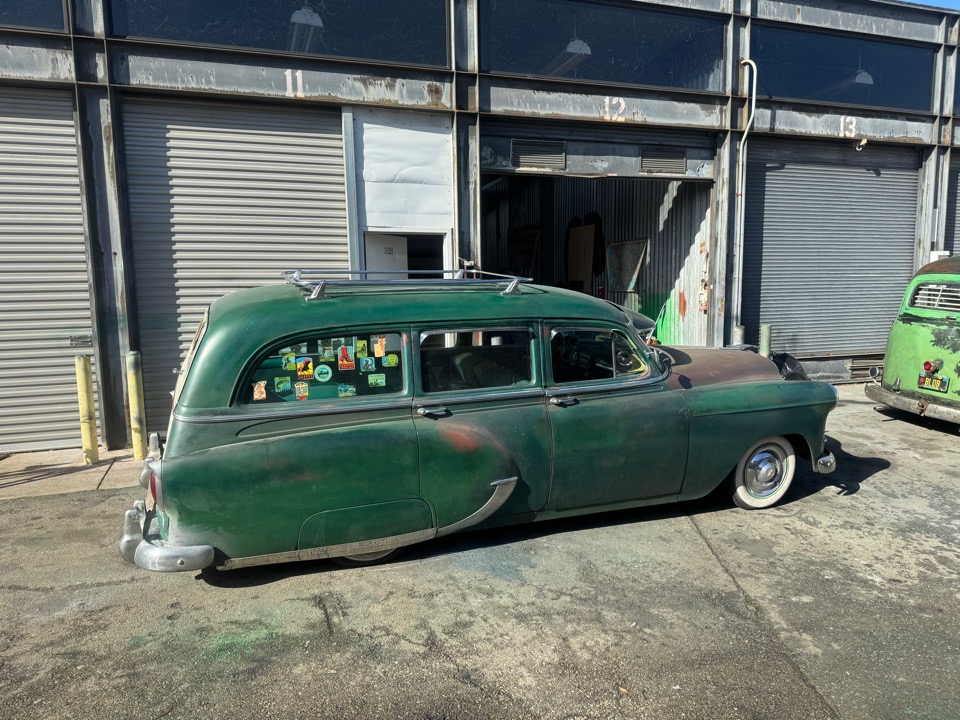 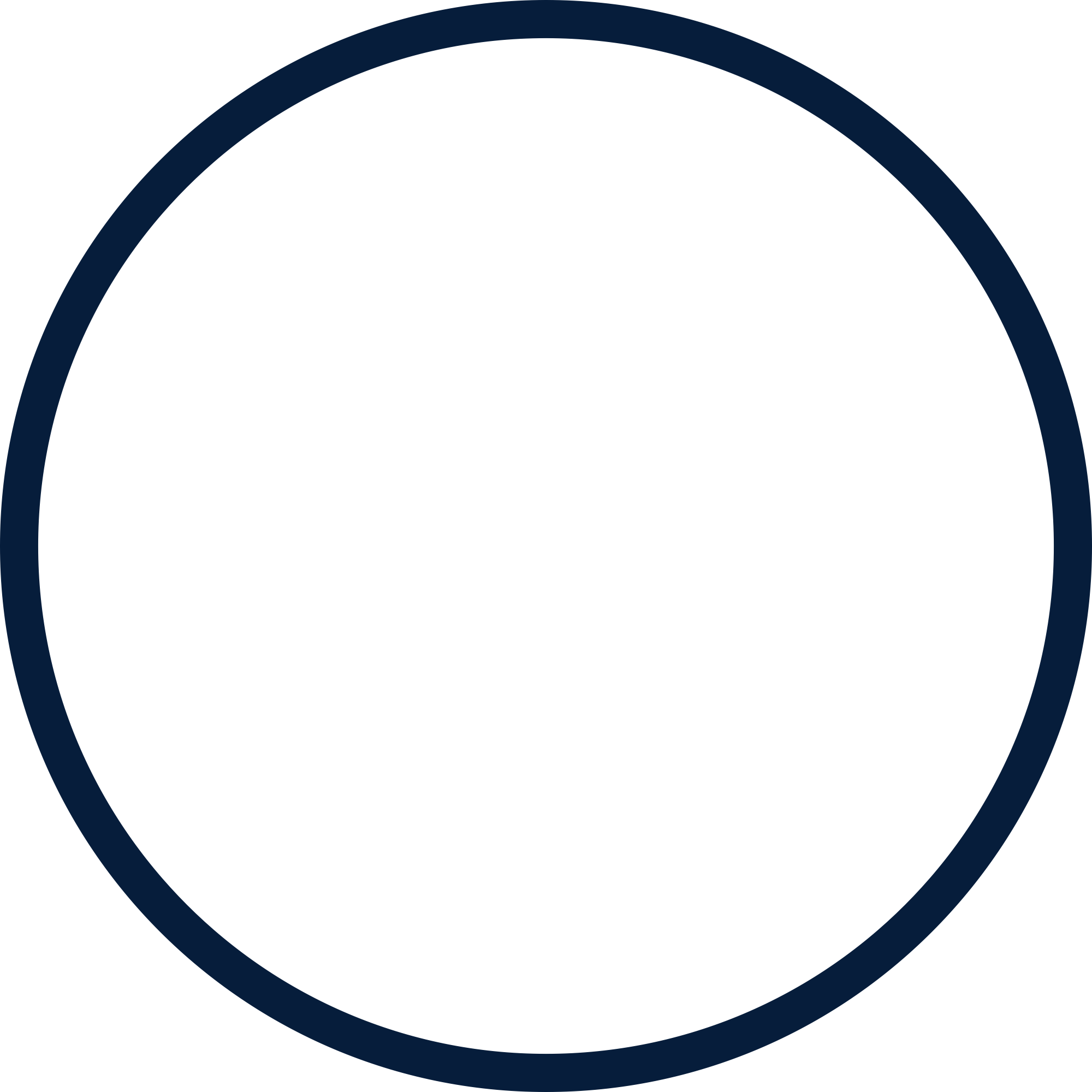 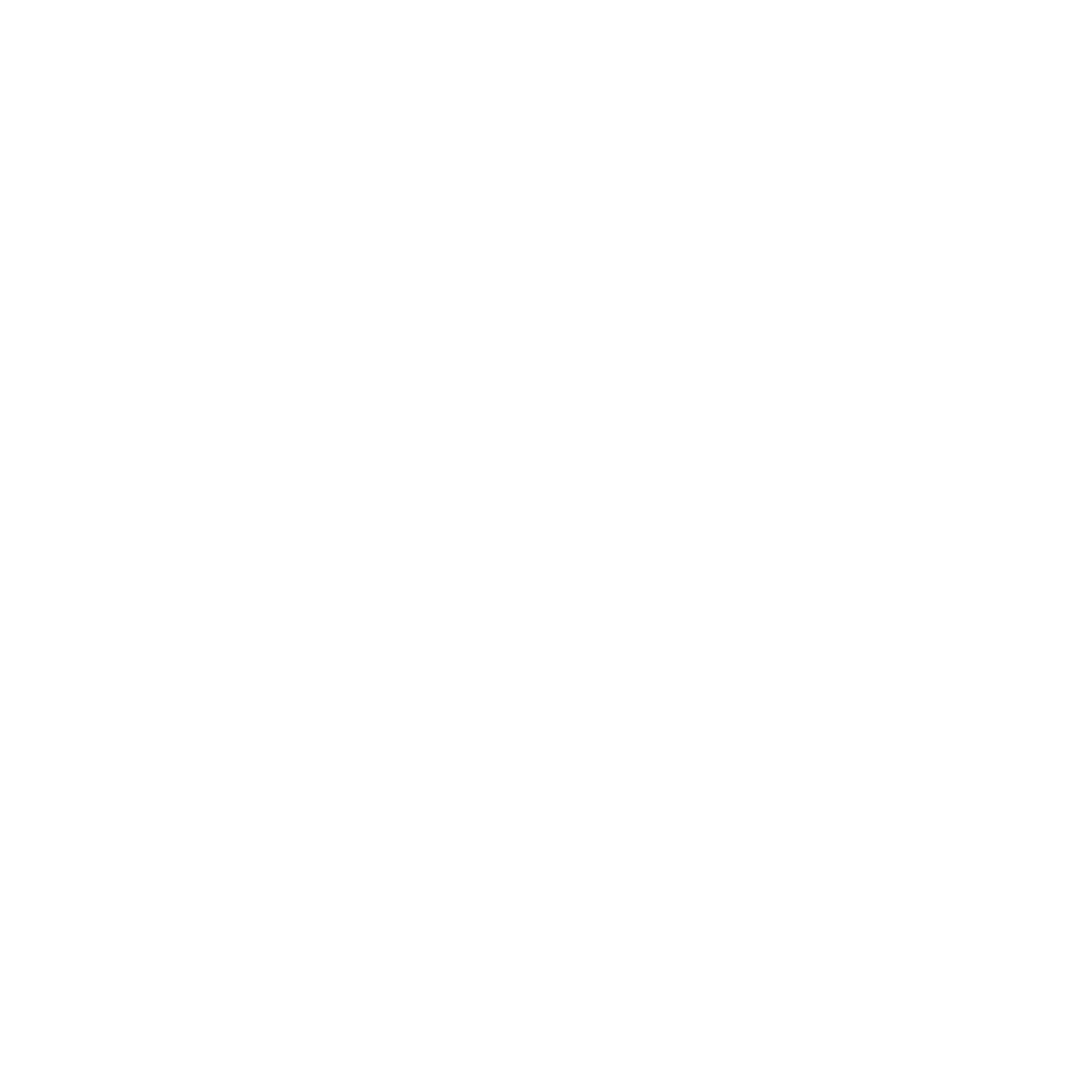 THE MAD HEDGE FUND TRADER
The Barbell Portfolio
*75% Big Tech – 2% of US workforce, 25% of market cap and   25% of US earnings25% Domestic Recovery, including:Railroads, airlines, cruise lines,Couriers, steel companiesBanks, commoditiesConstructionCredit Card CompaniesHotels, casinosOnline Ticket Sales
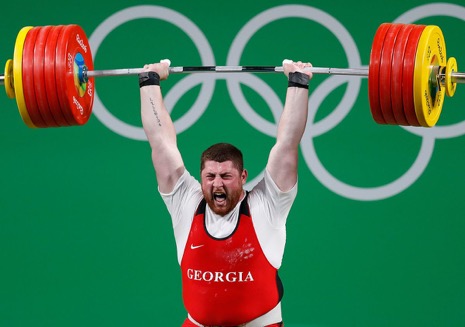 Microsoft (MSFT)- Microsoft Beats Estimates, with the steady growth of its azure cloud business Microsoft Tops $3 Trillion Valuation, cementing its hold on the AI lead. long 2/$330-$340 call spread – Expires in 8 trading daystook profits on long 12/$320-$330 call spreadtook profits on long  9/$235-$245 call spread, took profits on long 7/$220-$210 call spread, took profits on long 6/$220-$230 call spread, took profits on long 2/$200-$210 bear put spread
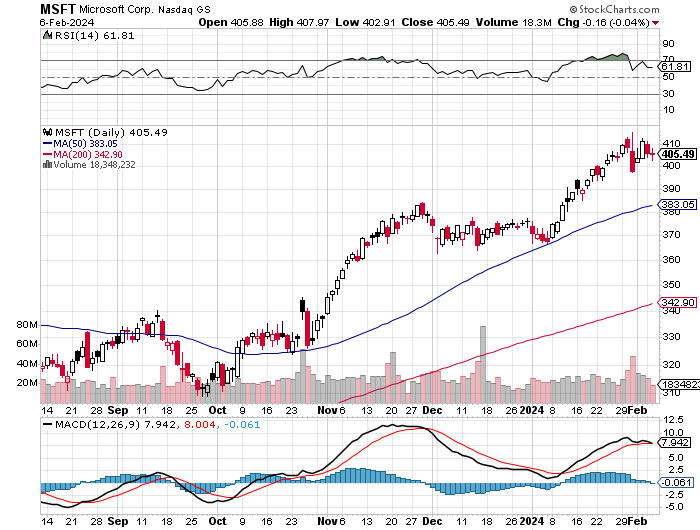 Meta (META)Meta Rockets 21%, on a $50 billion stock buyback and its first ever dividendtook profits on Long 9/$290-$300 vertical bear put spreadstopped out of Long 9/$190-$200 vertical bear put spread
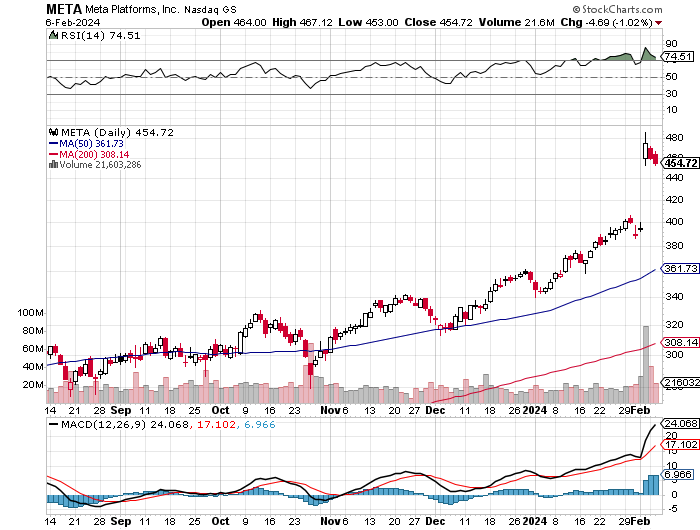 Apple (AAPL)Apple Beats, But Stock Drops 4%took profits on long 1/$145-$155 put spread, Took profits on long 10/$165-$175 put spread  took profits on long 6/$155-$165 put spread, stopped out of long 6/$125-135 call spread, took profits on long 6/$110-$120 call spread, took profits on long 2/$180-$190 put spread
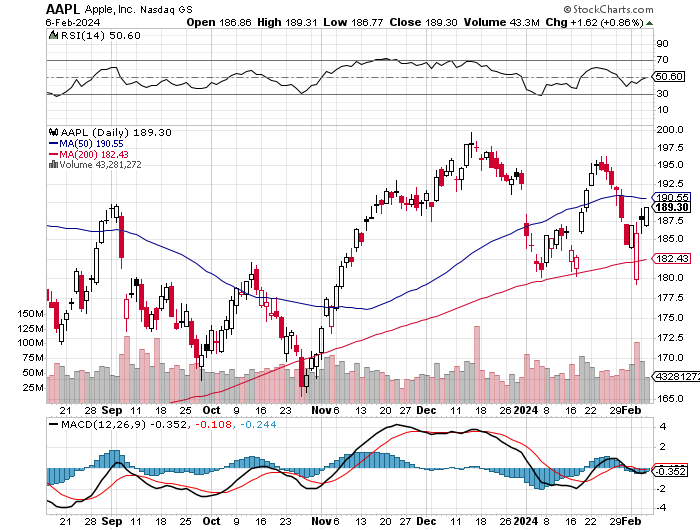 Alphabet (GOOGL) – Google Ramps Up AI EffortTraders Trash Google, down 7%, on the company’s lack of AI specifics in its earnings report took profits on long 12/$110-$120 call spread took profits on long 12/$1,200-$1,230 bull call spread, took profits on long 9/$1,030-$1,080 vertical bull call spread
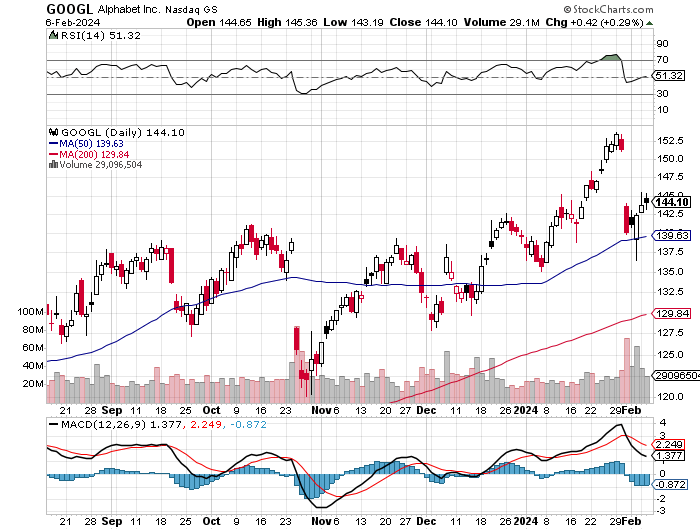 Amazon (AMZN) – Amazon Soars 8% as Christmas shopping kicked long 2/$130-$135 bull call spread - Expires in 8 trading daystook profits on long 2/$3,400-$3,500 bear put spreadtook profits on long 9/$2,800-$2,900 bull call spread
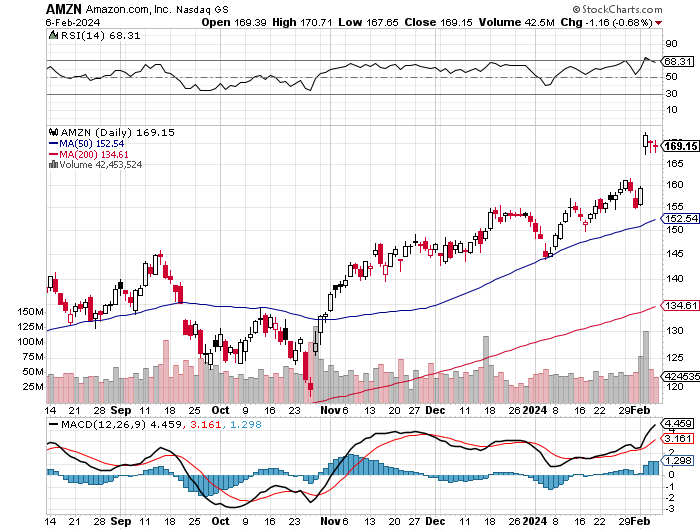 Tesla (TSLA) – The Price War ContinuesElon Musk’s $56 Billion Pay Package Cancelled took profits on long 10/$200-$210 call spreadtook profits on long 6/$120-$130 call spread, stopped out of long 6/$210-$220 put spread took profits on long 5/$110-$120 call spread, took profits on long 5/$220-$230 put spread
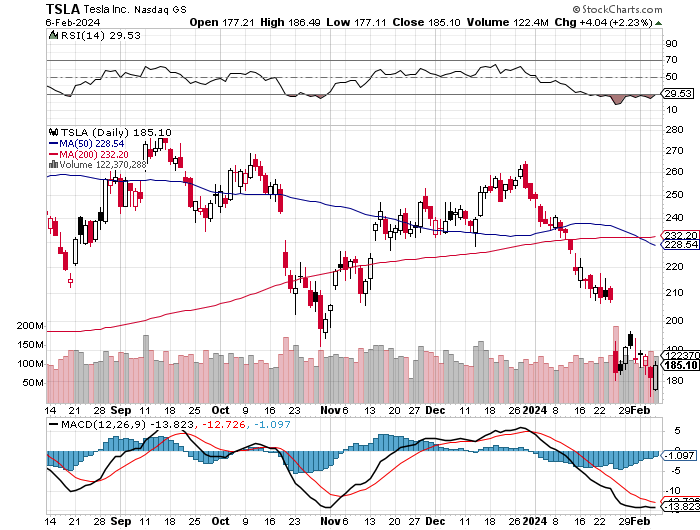 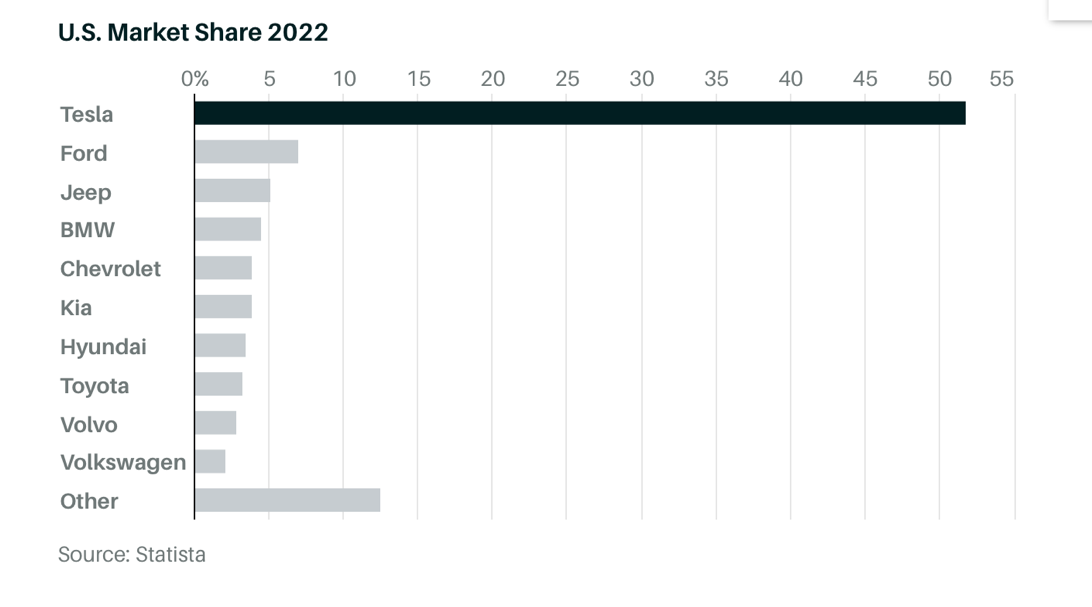 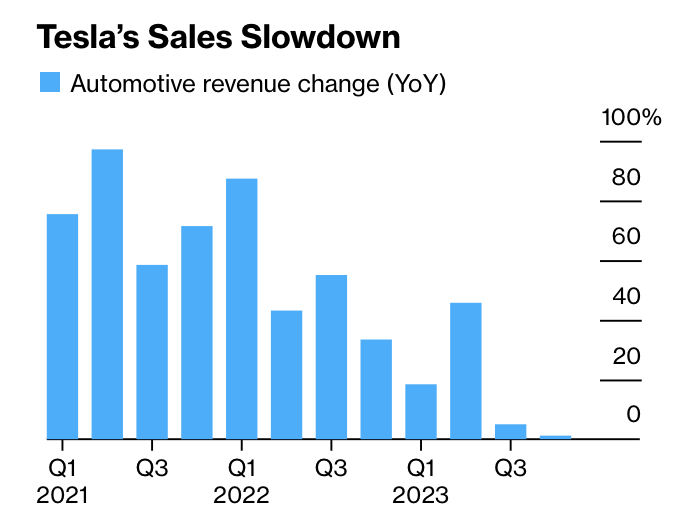 Netflix (NFLX) – Netflix Soars on Big Subscriber Beat, up 8.6% on an add of 13 million new subscribers
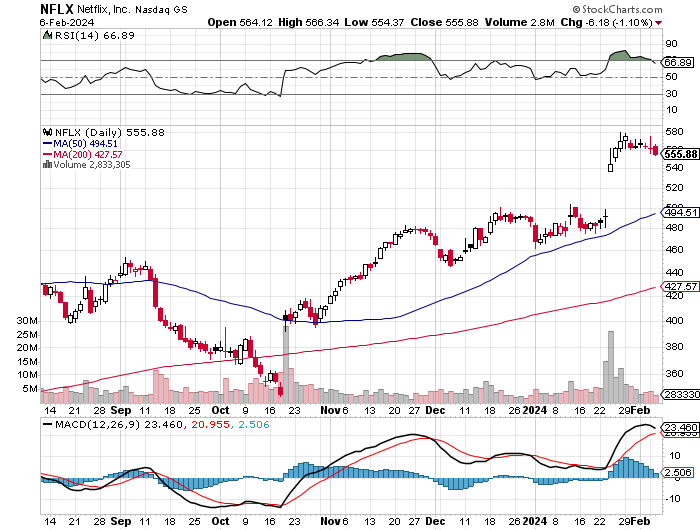 NVIDIA (NVDA) – Double Positiontook profits on long 2/$350-$360 call spread, took profits on long 2/$360-$370 call spreadtook profits on long 10/$370-$380 call spread – took profits on long 11/$370-$380 call spread took profits on long 3/$260-$270 put spread, took profits on long 10/$95-$100 call spreadtook profits on long 7/$120-$130 call spread, took profits on  long 6/$120-$130 call spread
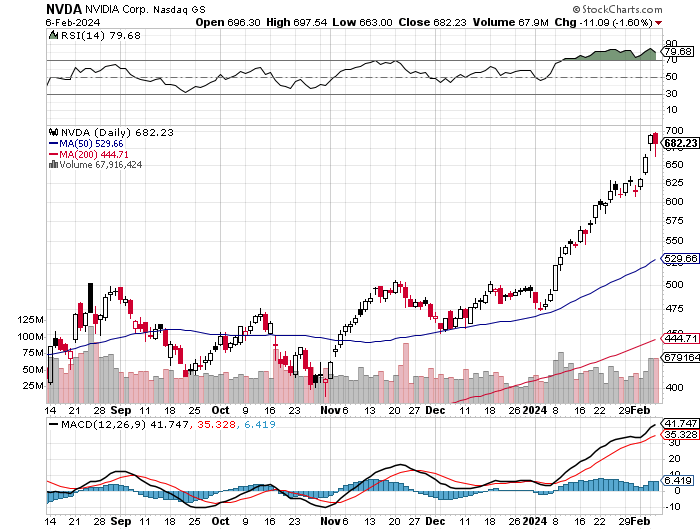 Palo Alto Networks (PANW)- Hacking never goes out of fashionPalo Alto Networks Dives on Weak Guidance, even though reported earnings were greatlong 2/$260-$270 call spread - Expires in 8 trading days took profits on long 10/$130-$140 call spread
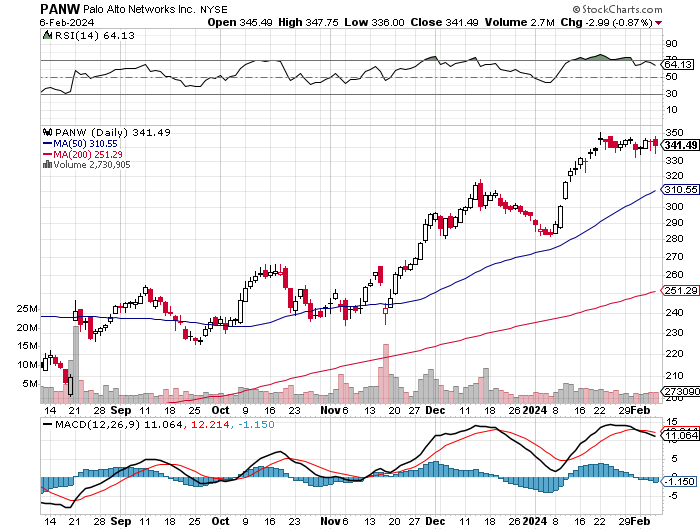 Advanced Micro Devices (AMD)- Recession fearsprogramable logic devicestook profits on long 2/$75-$80 call spread
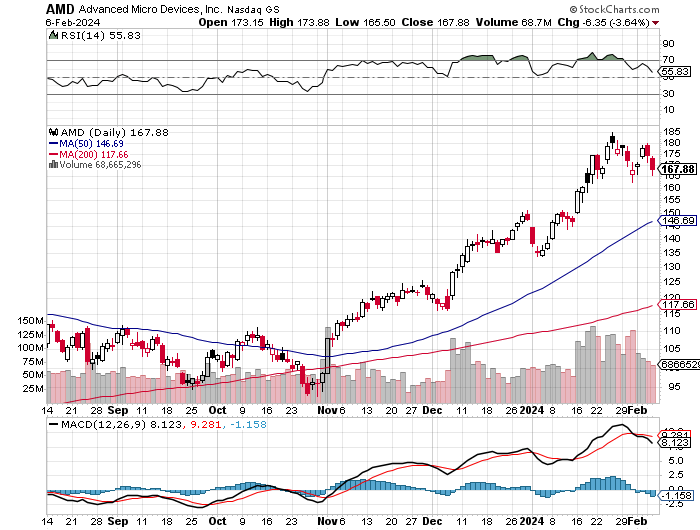 Salesforce (CRM)- Massive Online MigrationSalesforce Soars 16%, on better-than-expected guidance took profits on long 12/$185-$195 call spreadtook profits on long 9/$125-$130 vertical bull call spreadtook profits on long 8/$125-$130 vertical bull call spread
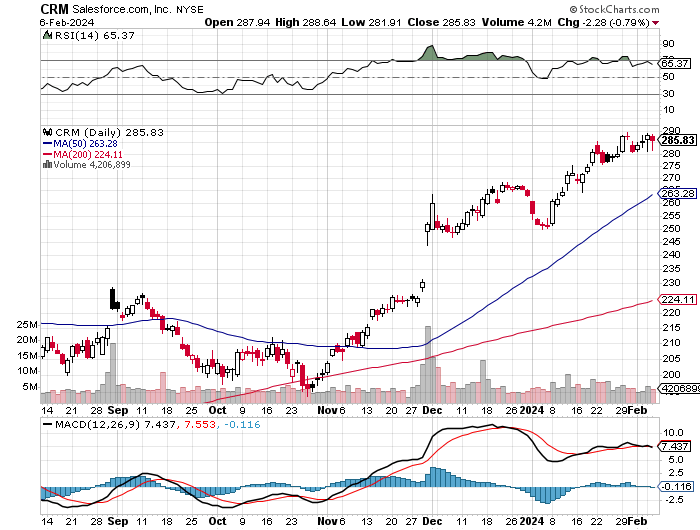 Adobe (ADBE)- Cloud playThe Quality Non-China tech play
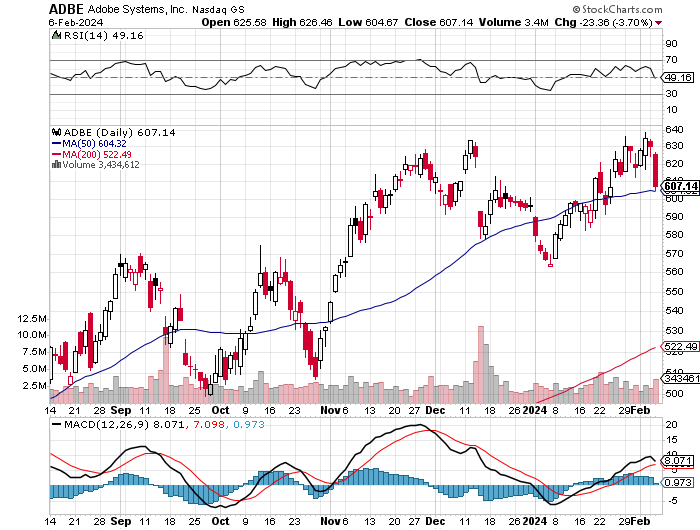 Snowflake (SNOW)- Blockbuster AI Earningstook profits on long 12/$135-$140 call spread
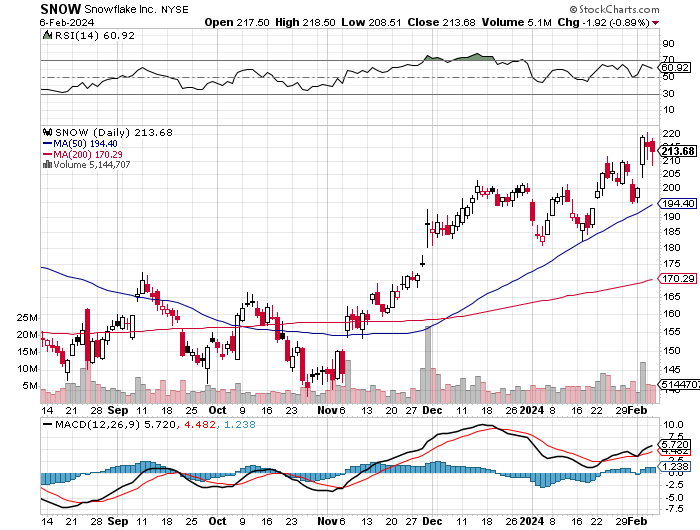 ProShares Ultra Technology ETF (ROM) – 2X Long Technology ETFtook profits on long 10/$62-65 call spread
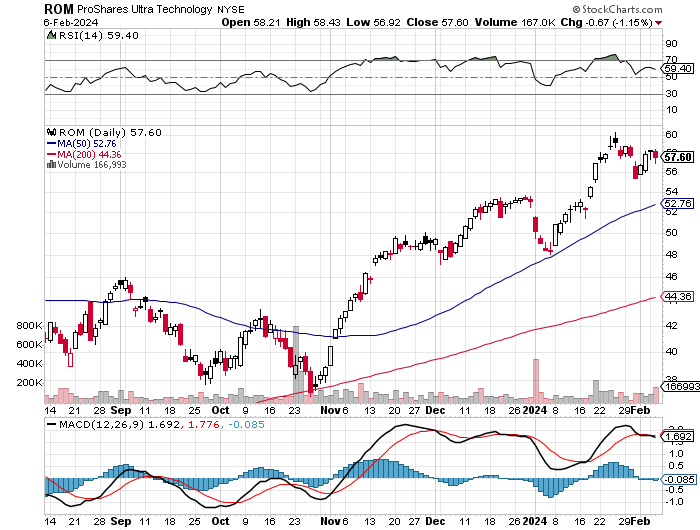 The Second Half of the Barbell
*Bets on a domestic recovery in 2022 Q4*Upside potential in 2024 far greater than tech*Some of these have not moved for 5 or 10 years*Focuses on economically sensitive cyclical industries*Makes a great counterweight to high-growth technology*We could spend all of next ten years rotatingbetween the two groups
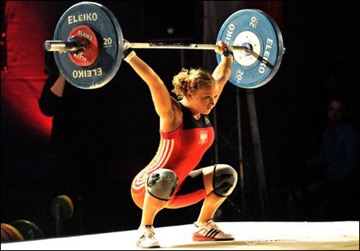 Boeing (BA) – Boeing is Back in China, its largest customer stopped out of long 2/$190-$200 call spread, took profits on long 5/$17-$175 call spread
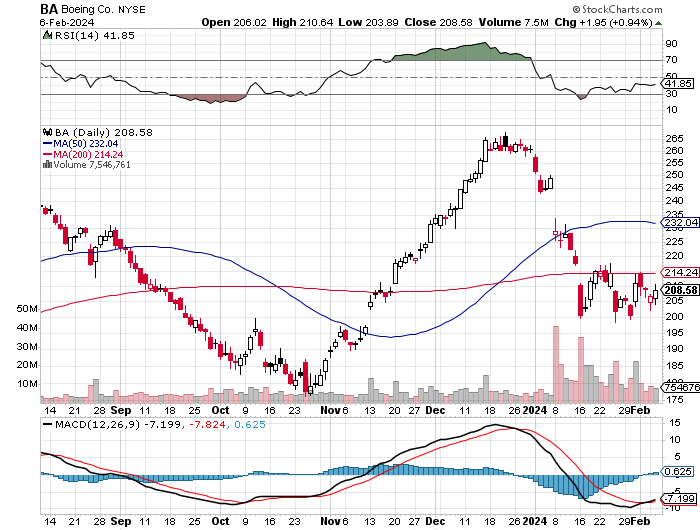 Package Delivery- United Parcel Service (UPS) – strike avertedtook profits on long 11/$130-$140 call spread
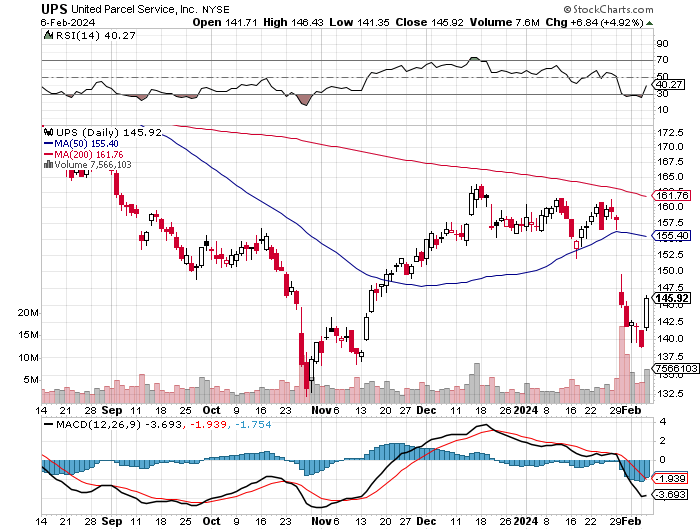 Caterpillar (CAT)- Ag + Infrastructure + Housinglong 12/$220-$230 calls – expires in 2 trading daystook profits on long 12/$145-$150 call spreadtook profits on long 11/$125-$135 call spread
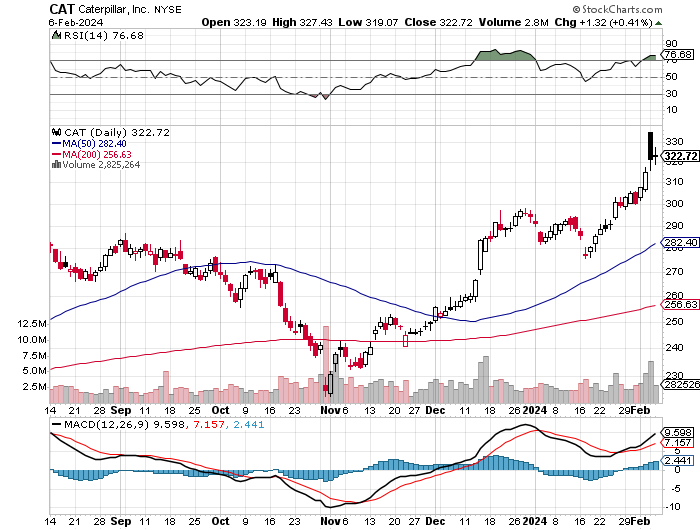 Freeport McMoRan - (FCX)- Coming Copper Crisistook profits on long 6/$32-$35 call spread took profits on long 4/$30-$33 call spread, took profits on long 10/$20-$23 call spread
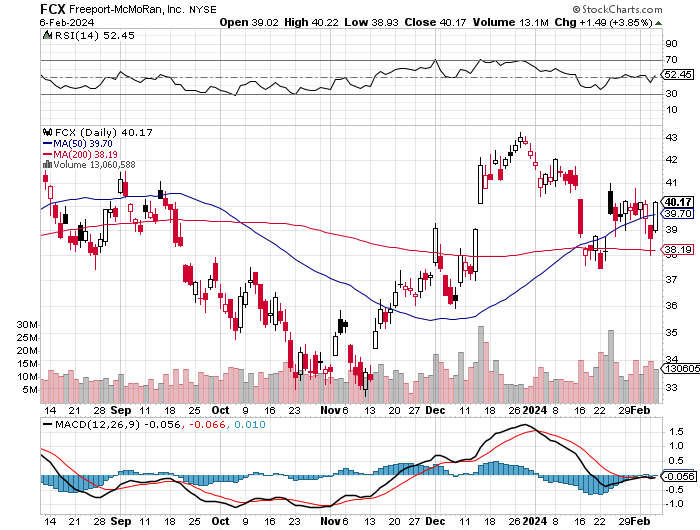 Walt Disney (DIS) -Disney BeatsThe big profit boost came from the parks
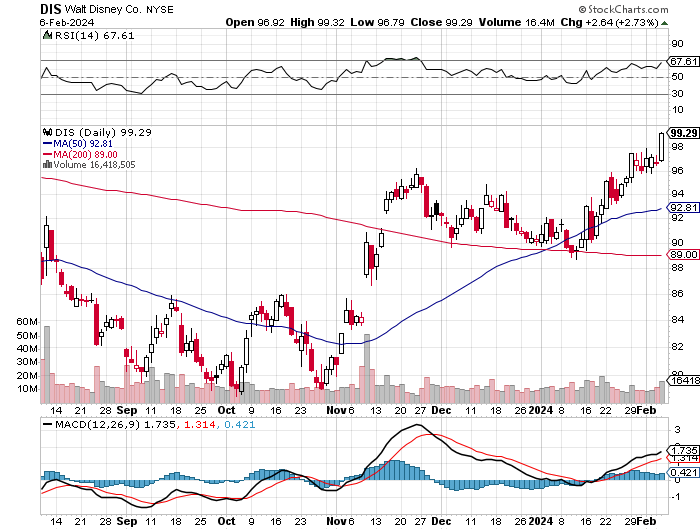 Industrials Sector SPDR (XLI)-(GE), (MMM), (UNP), (UTX), (BA), (HON)
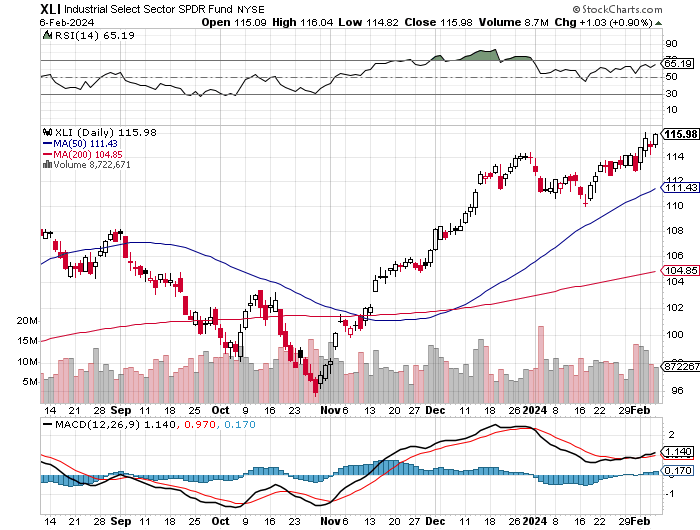 Union Pacific RR (UNP)- Big Stuff to Shiptook profits on long 5/$200-$210 call spreadtook profits on 11/$150-$160 call spread
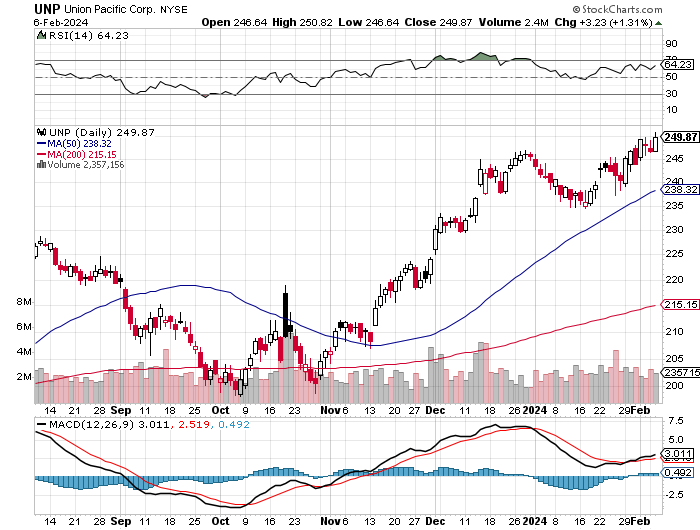 Wal-Mart (WMT)-took profit on Long 11/$125-$130 bear put spreadtook profit on Long 10/$119-$121 bear put spreadtook profits on Long 8/$114-$117 bear put spread
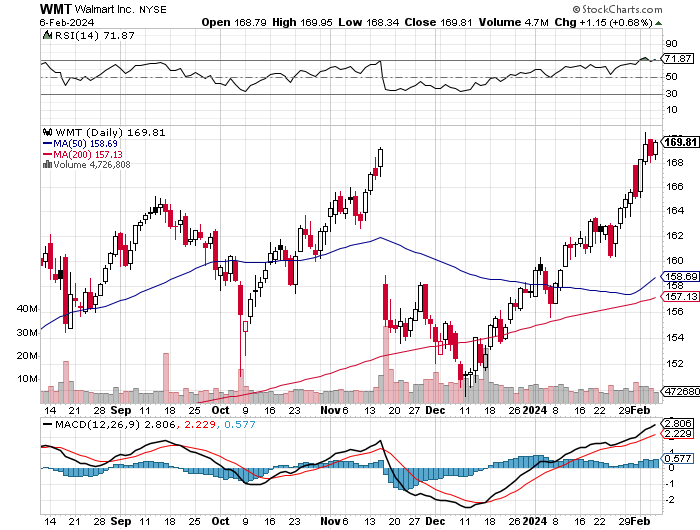 Delta Airlines (DAL) – Travel is Back!Delta Posts Strong Earnings on Robust international travelstopped out of long 2/$35-$38 call spread
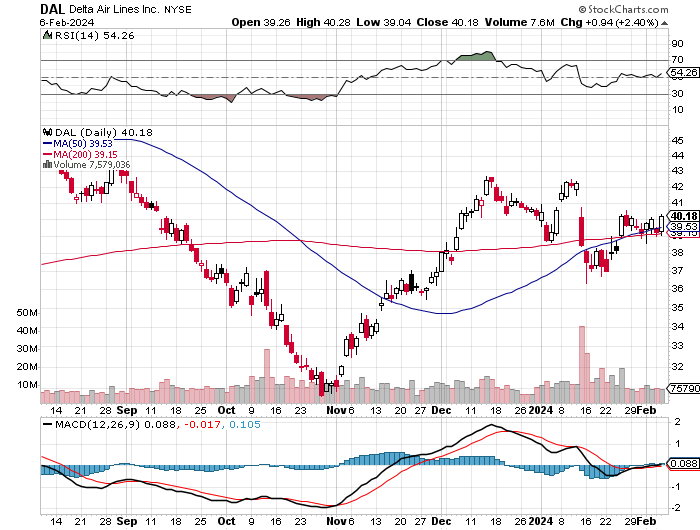 Transports Sector SPDR (XTN)- Worst Hit Sector(ALGT),  (ALK), (JBLU), (LUV), (CHRW), (DAL)
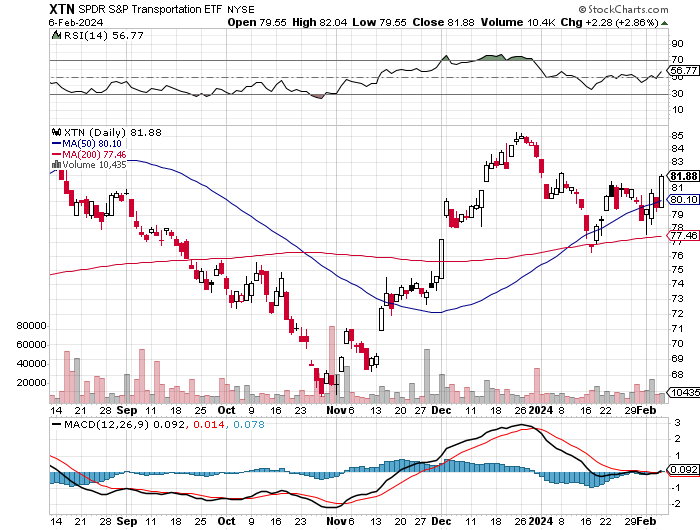 Health Care Sector (XLV)(JNJ), (PFE), (MRK), (GILD), (ACT), (AMGN)
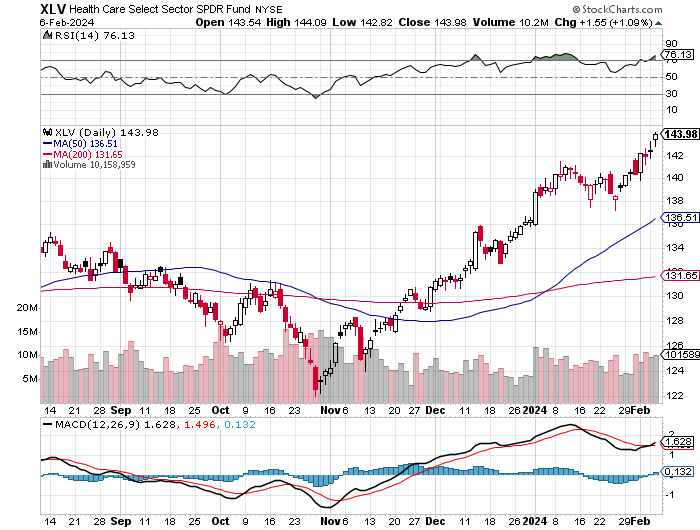 Amgen (AMGN)took profits on long 11/$185-$200 bull call spread
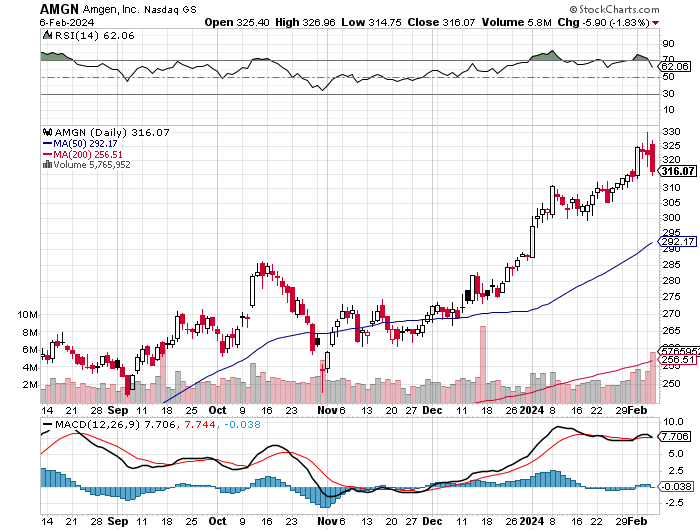 Goldman Sachs (GS) – Earnings Down but Less than Expected took profits 12/$330-$350 call spreadtook profits 11/$330-$350 call spreadstop loss on long 11/$385-$395 call spreads
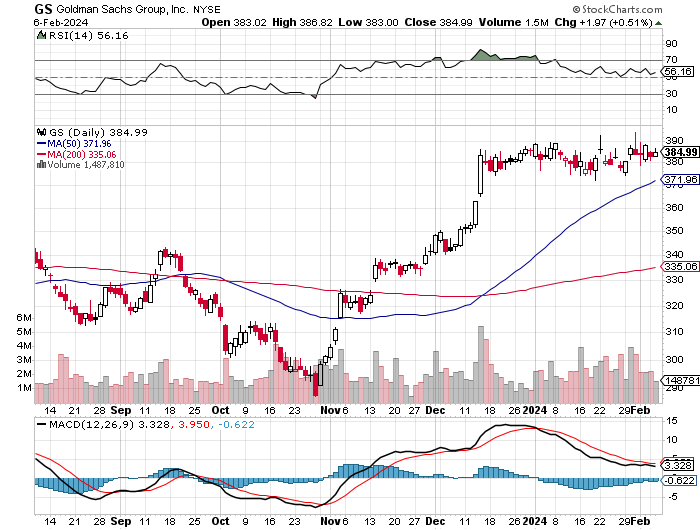 Morgan Stanley (MS) – Highest Capital ratio net of mark to market CEO to Step Down in a Yeartook profits on long 4/$65-$70 call spread
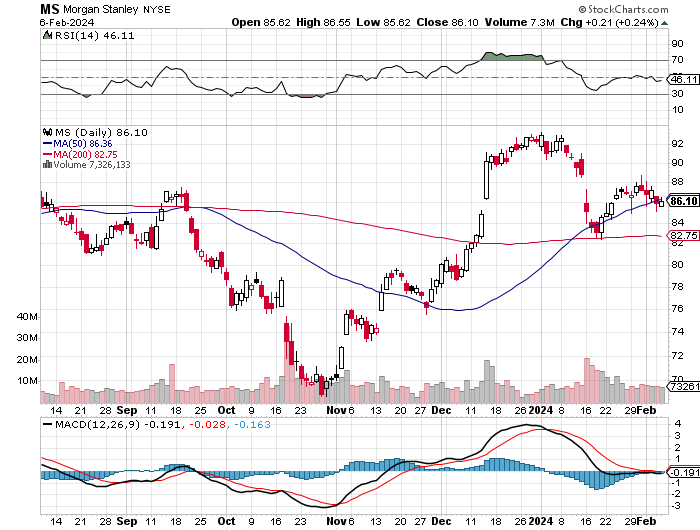 JP Morgan Chase (JPM) – Monster Earnings Surprisetook profits on long 4/$105-$115 call spread
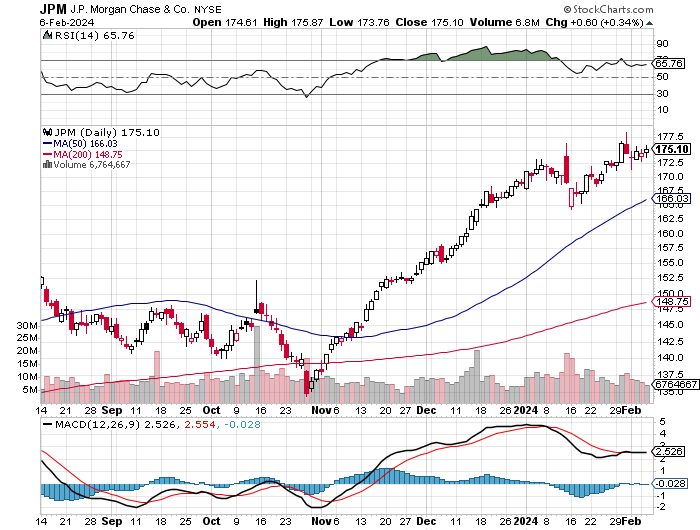 Bank of America (BAC) – Bank of America Rips, on a great earnings report took profits on long 4/$20-$23 call spread
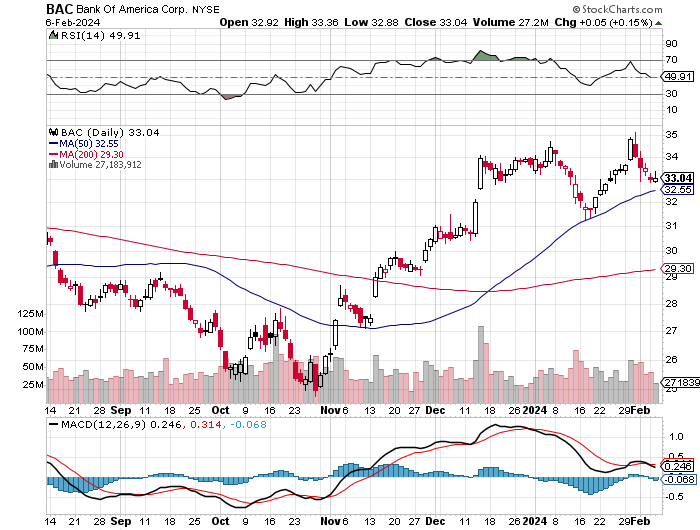 Citigroup (C) – took profits on long 4/$30-$35 call spread
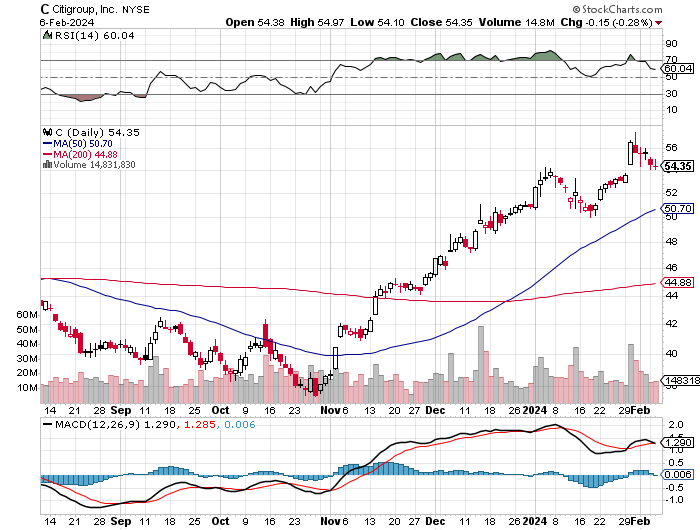 Charles Schwab (SCHW) – LEAPS up 67% in three monthstook profits on long 4/$30-$35 call spread
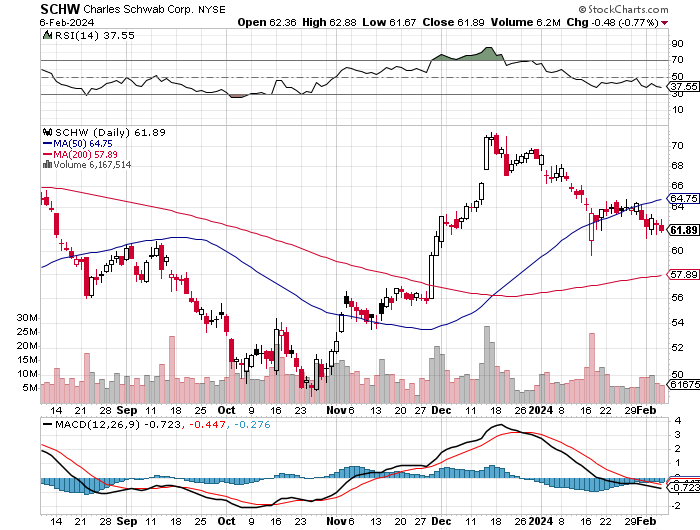 Interactive Brokers (IBKR) – Best Risk Controltook profits on long 4/$60-$65 call spread
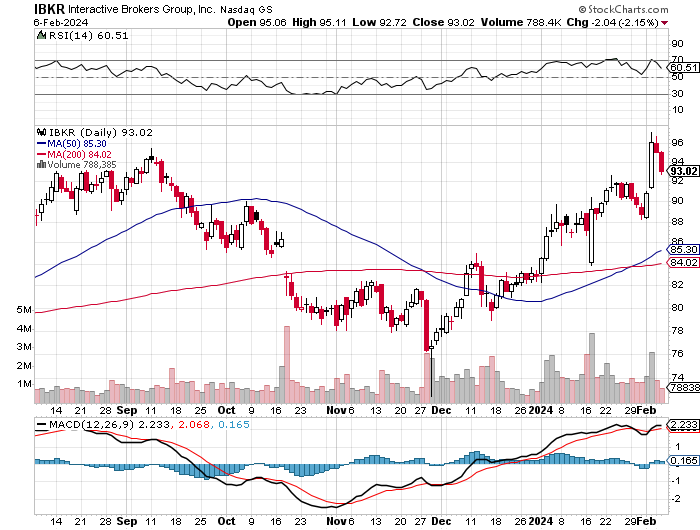 SPDR Metals & Mining ETF (XME) – long 2/$28-$30 call spread
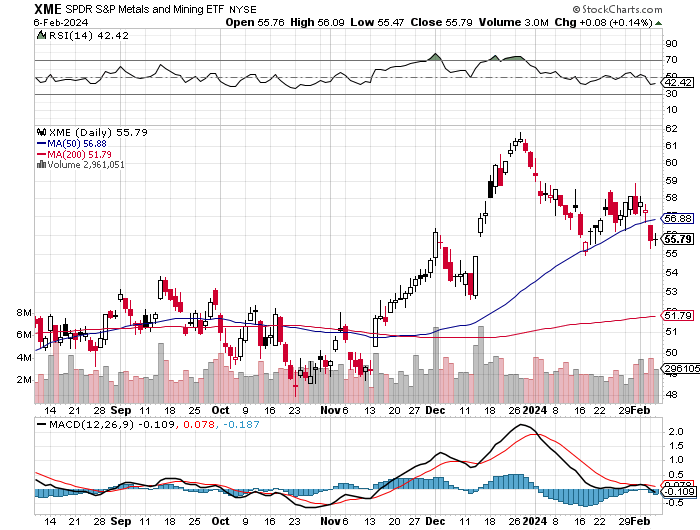 Blackrock (BLK)-Asset Collection Boomtook profits on long 3/$770-$790 call spreadtook profits on long 3/$310-$340 call spread
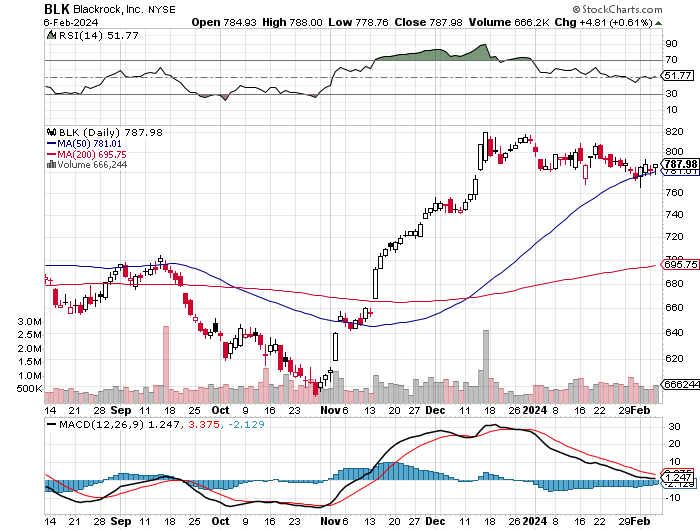 Visa (V) – Inflation boostTransaction grew by an inflationary 10% back to pre-pandemic levelstook profits on long 10/$160-$170 bull call spreadtook profits on long 6/$150-$160 bull call spread
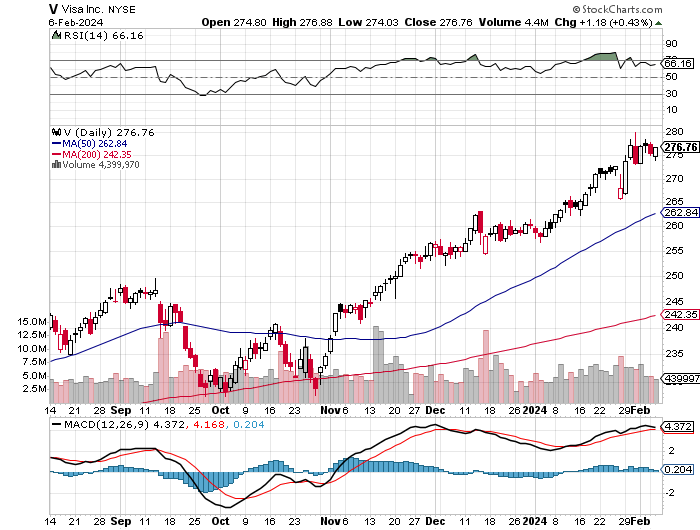 Consumer Discretionary SPDR (XLY)(DIS), (AMZN), (HD), (CMCSA), (MCD), (SBUX)
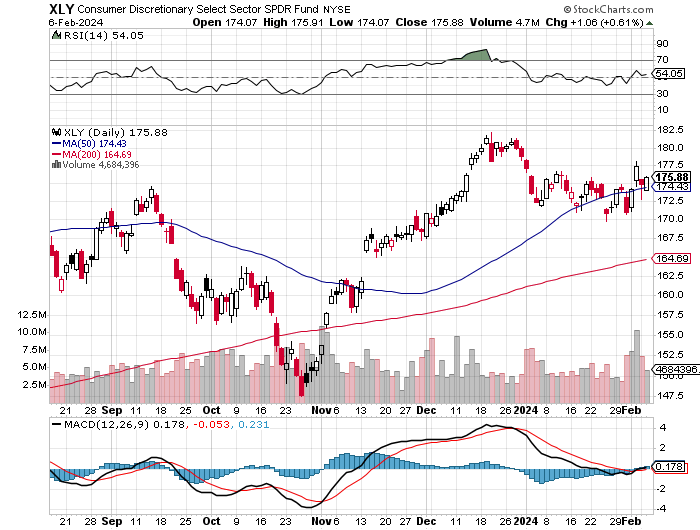 Berkshire Hathaway (BRKB)- Natural BarbellBerkshire Hathaway Knocks it Out of the Park, with a 41% gain in operating earningstook profits on long 12/$320-$330 call spread took profits on long 4/$260-$270 call spread, took profits on long 1/$290-$300 call spreadtook profits on long 10/$220-$230 call spread, took profits on long 7/$220-$230 call spreadtook profits on long 7/$220-$230 call spread, took profits on long 6/$260-$270 call spread
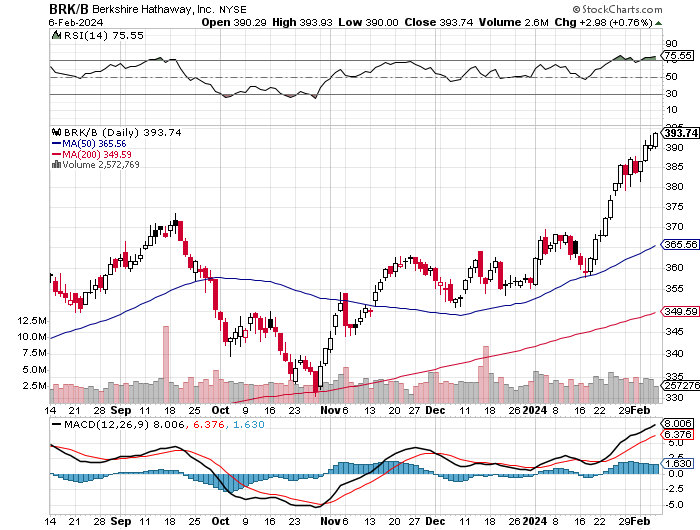 Europe Hedged Equity (HEDJ)-
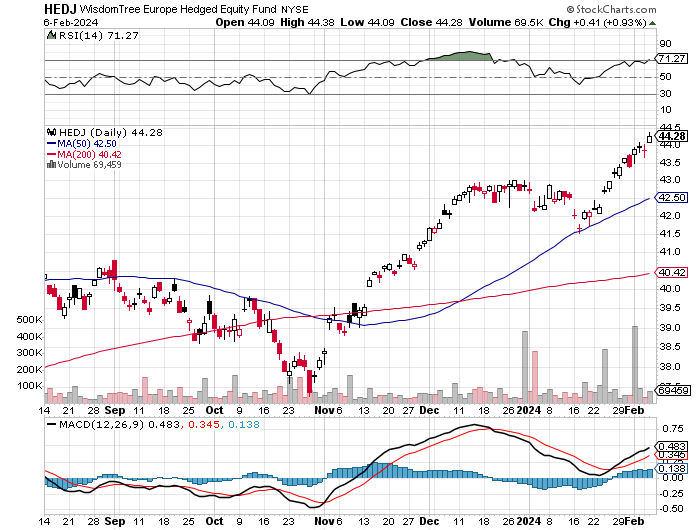 Japan (DXJ)-
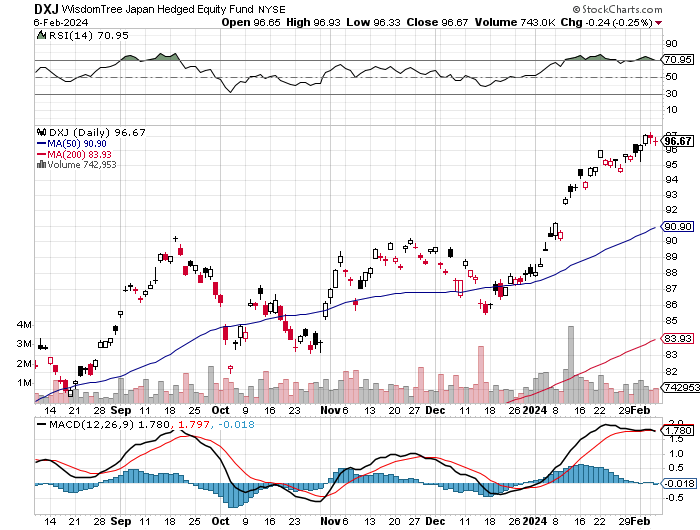 Emerging Markets (EEM) - Pro trade, Weak Dollar, Long Recovery PlayTraders are Lining up for a Big Emerging Market Bet. Falling US interest rates will bring a weak US dollar and runaway bull markets in most emerging markets, which have remained unchanged for more than a decade
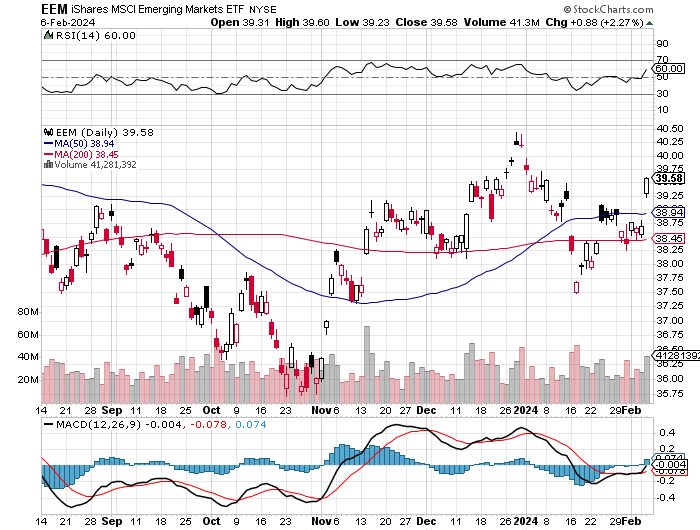 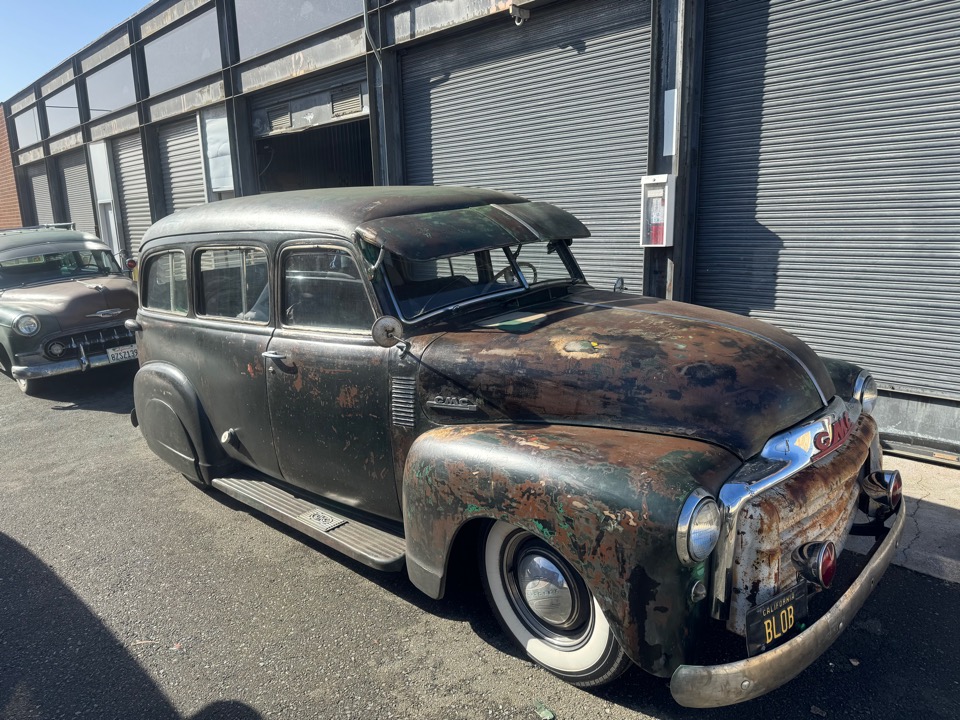 Bonds – Back to Life
*US Treasury Borrowing to Hit $760 Billion in Q1, some $55 billion less than expected*Q2 then drops to only $202 billion*Bonds rallied on the good news. *US Budget Funded only until March 8*Bonds Could be the Big Trade of 2024*Markets are discounting three cuts Starting in May in 2024 more likely*Junk bond ETF’s (JNK) and (HYG) are holding up extremelywell with a 6.50% yield and 18 month high*I’m looking for an $18-$28 point gain in 2024 with interest*Buy (TLT) on the dip.
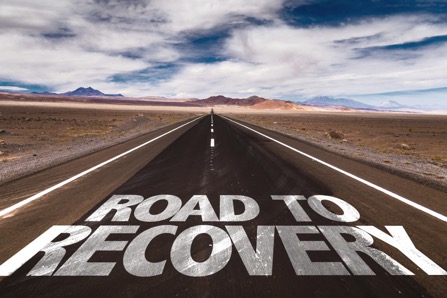 Treasury ETF (TLT) – On FireLong 2/$90-$93 call spread, took profits on long 12/$95-$98 put spread  took profits on long 12/$79-$82 call spread, took profits on long 11/$76-79 call spread,
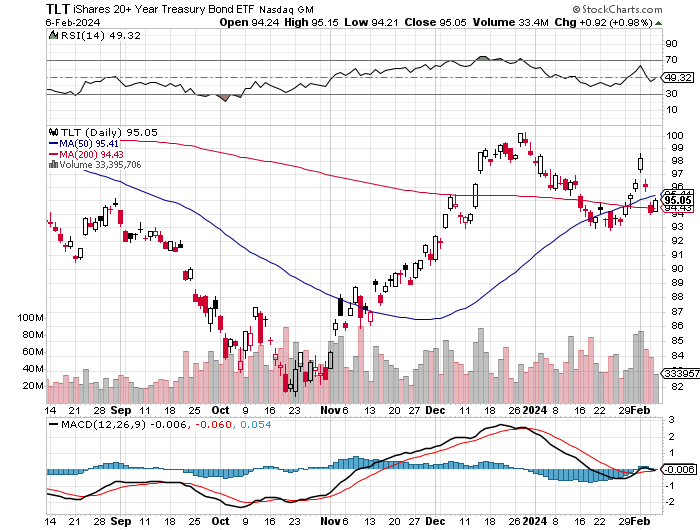 Ten Year Treasury Yield ($TNX) – 4.10%
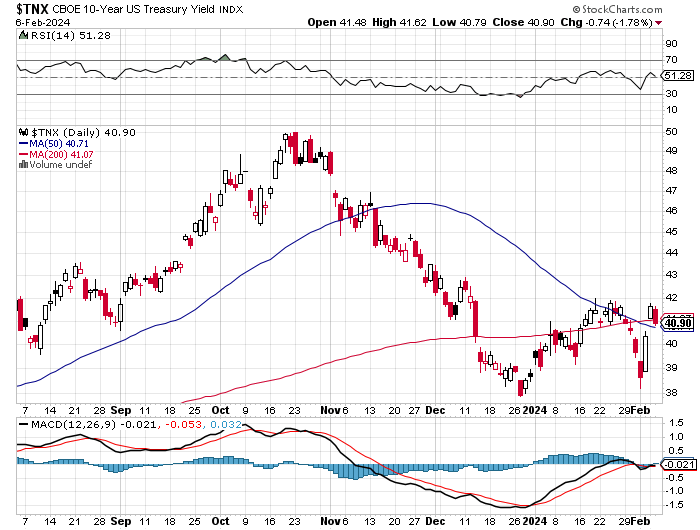 Junk Bonds (JNK) 7.33% Yield
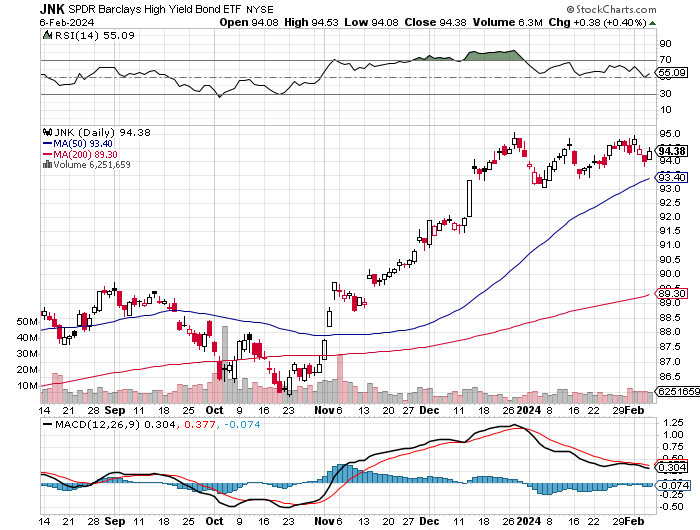 Municipal Bonds (MUB) 3.07% Yield-
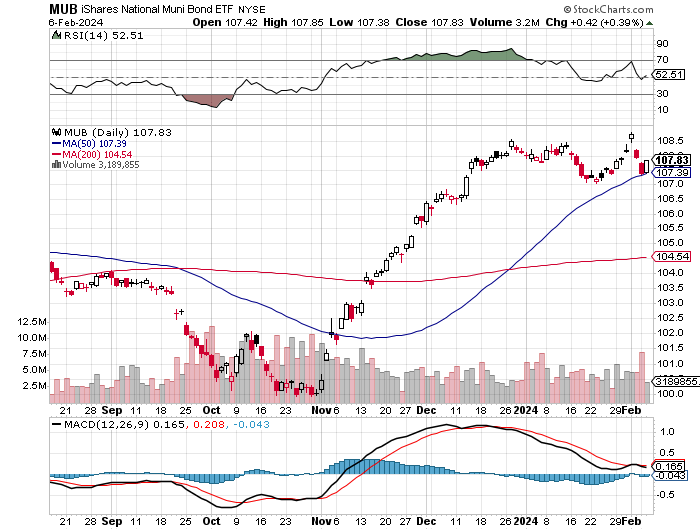 Emerging Market Debt (ELD) 6.35% Yield-
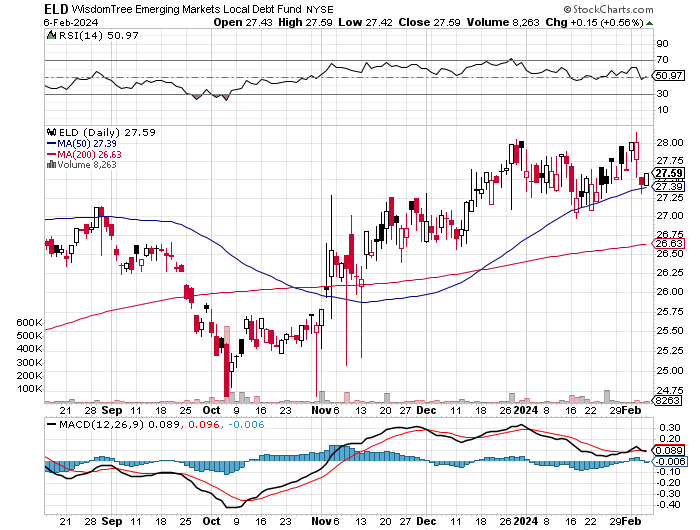 2X Short Treasuries (TBT)-Out of Favor
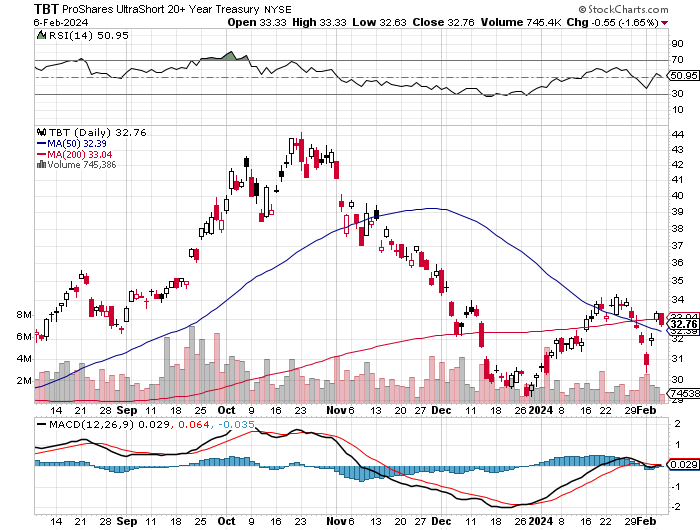 Anally Capital Management (NLY) – Leveraged REIT PlayYield 13.63%took profits on long 12/$15-$16 call spread
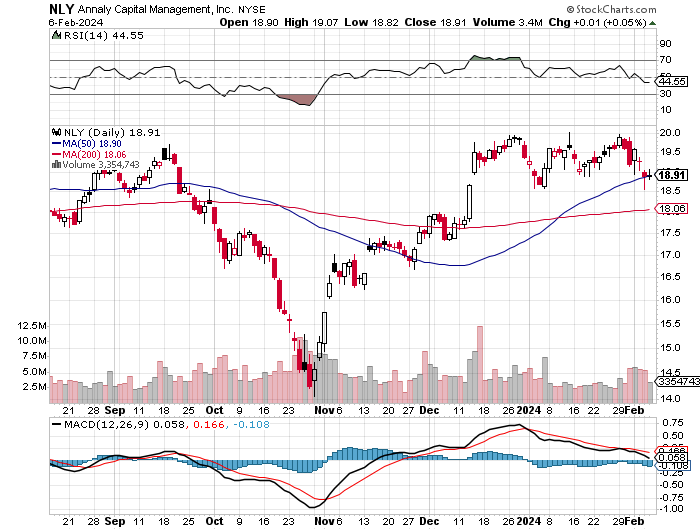 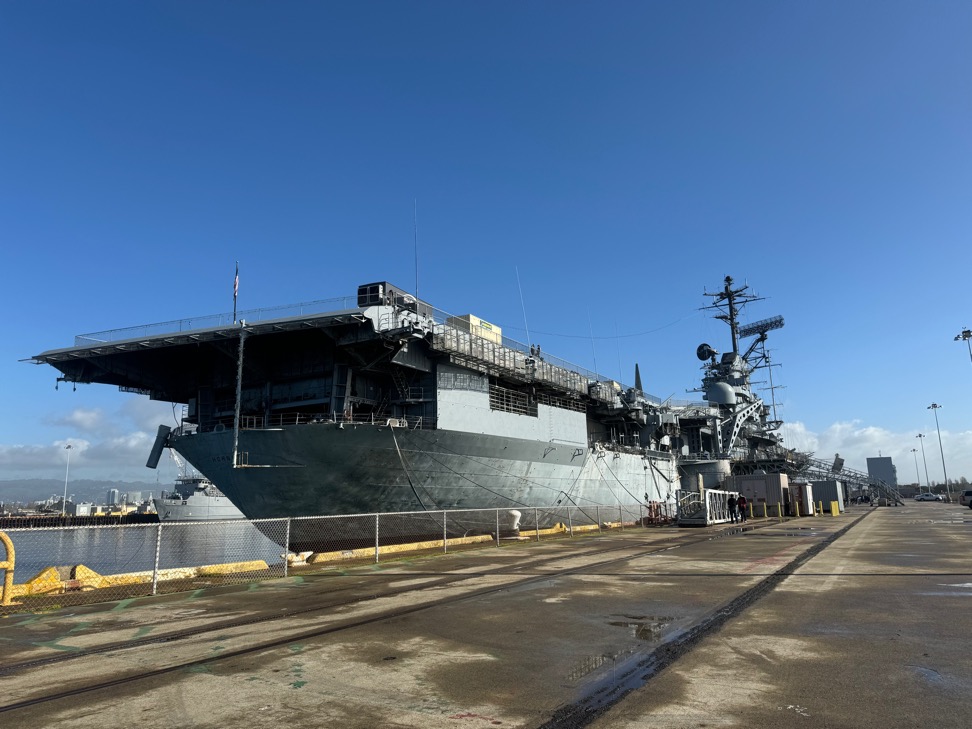 Foreign Currencies –  US Dollar Back in Charge
*Foreign currencies give up 2024 gains because of the return of higher US interest rates*A dollar rally could last a couple of months so a new currency entry point is approaching*However, eventual  falling interest rates guarantee a falling dollar for 2024*Bank of Japan Eases Grip on Bond Yields, ending its unlimited buying operation to keep interest rates down*China Markets Dive, on news that the central bank was forced into the currency markets to support the yuan *(FXA) is rally on coming bull markets incommodities*Buy (FXY) on dips
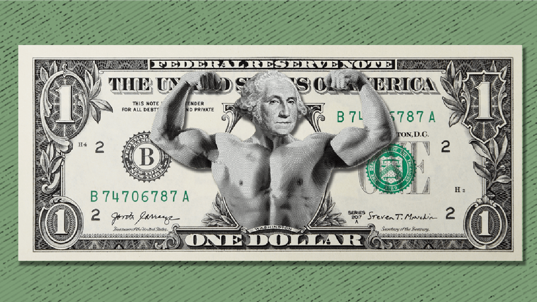 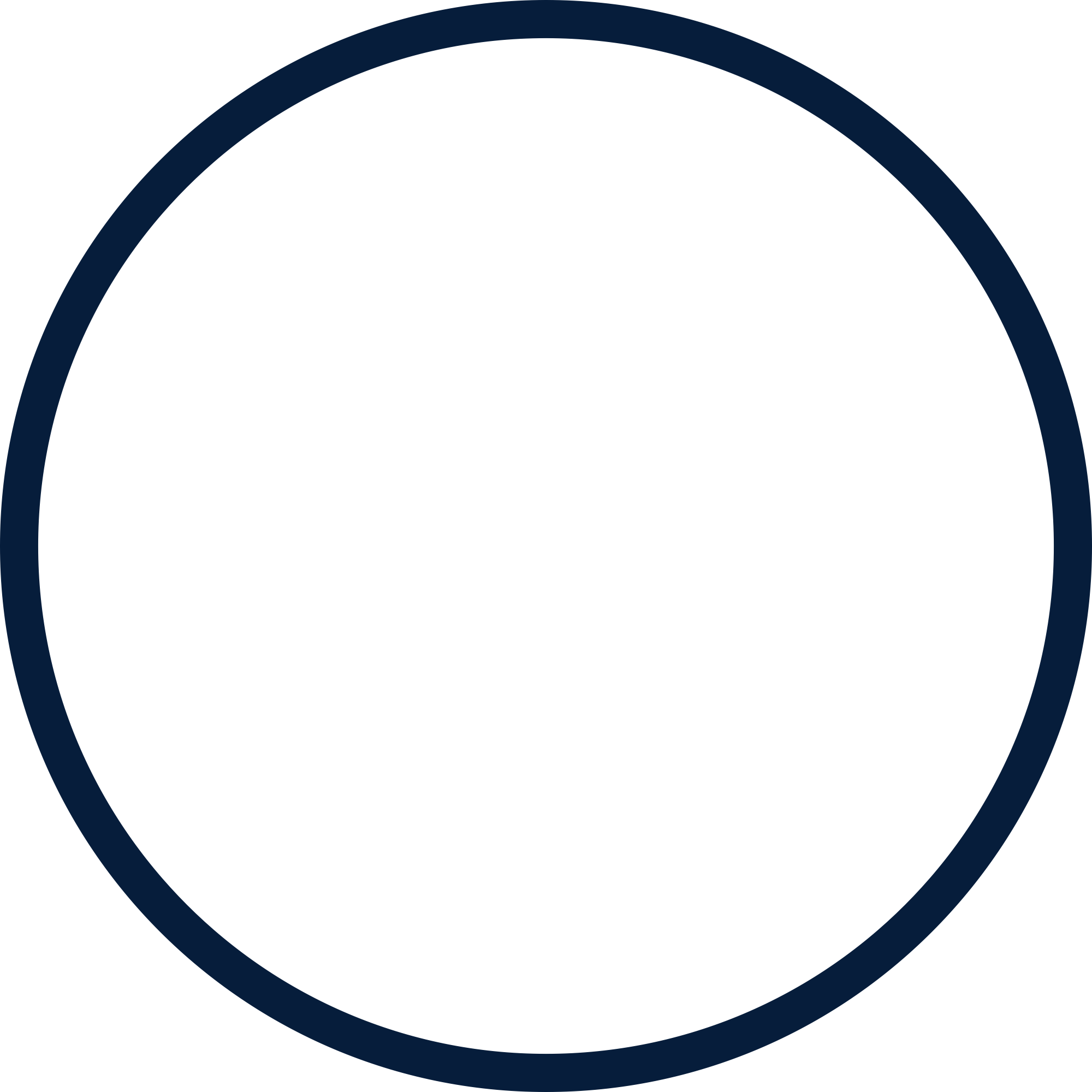 THE MAD HEDGE FUND TRADER
Australian Dollar (FXA) - Major Long-Term Bottom is In Targeting Parity – A call option on a global synchronized recovery
1:1
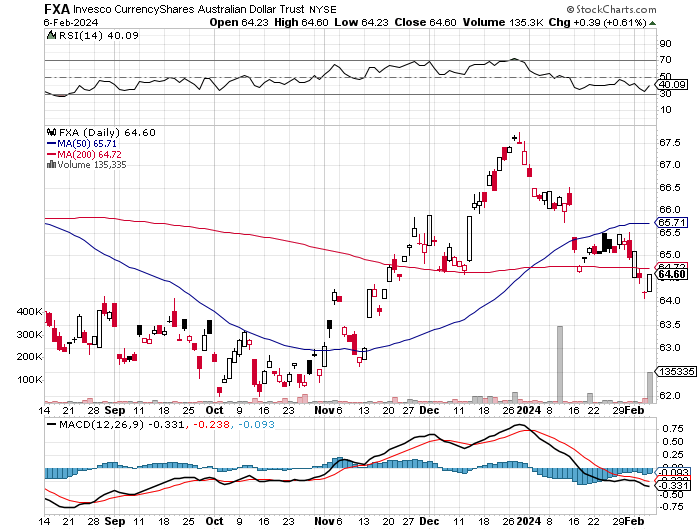 BUY
Japanese Yen (FXY)
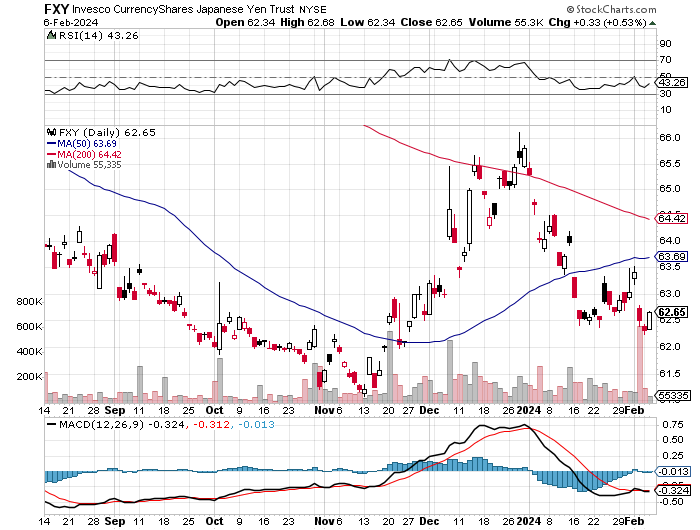 Euro (FXE)-
2023 Target25%
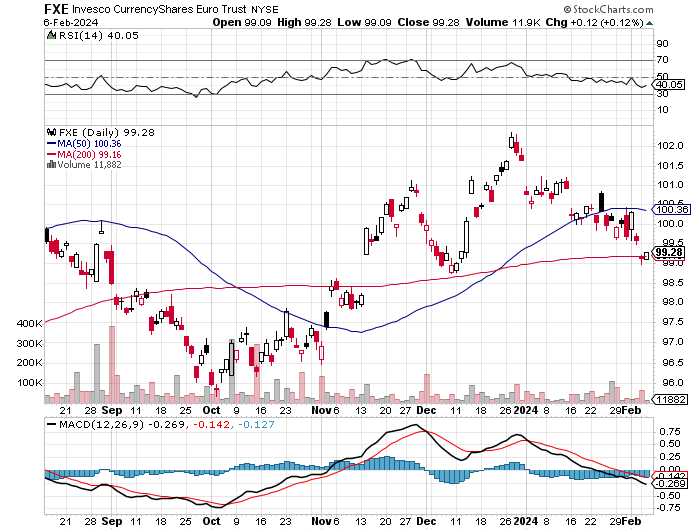 British Pound (FXB)-
2023 Target15%
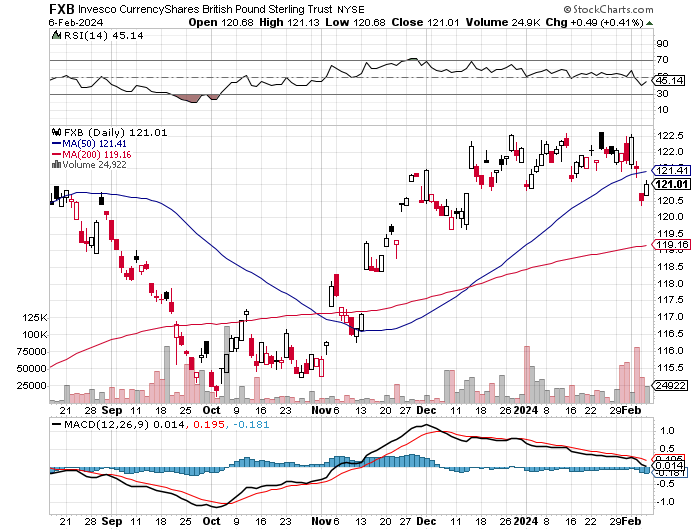 Emerging Market Currencies (CEW)
2023 Target40%
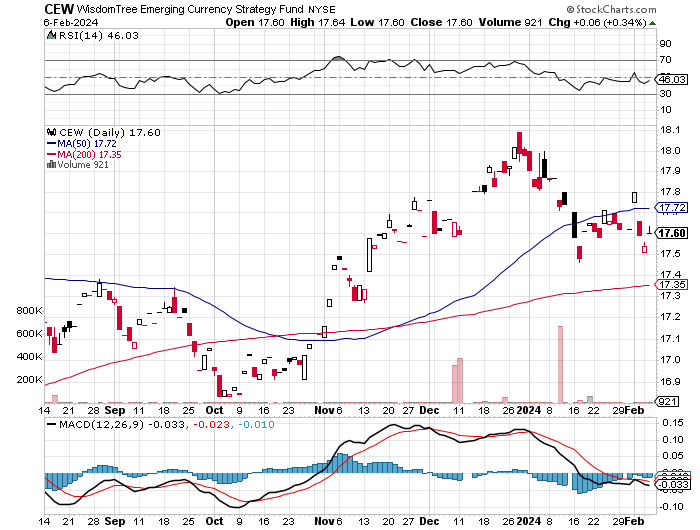 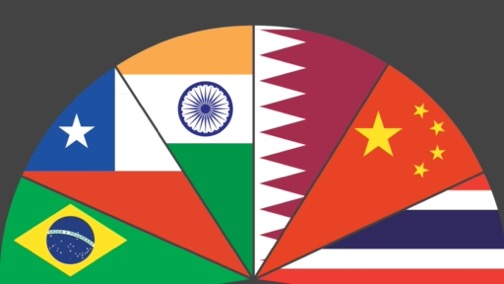 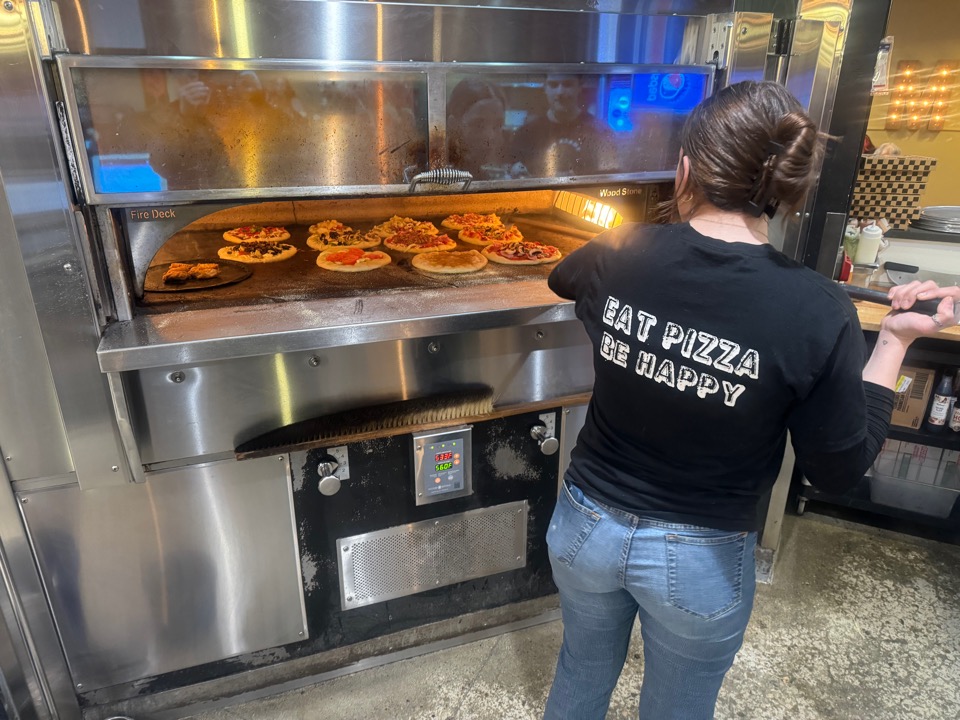 Energy & Commodities –Saudi Arabia Cuts
*Saudi Arabia Cuts Oil Production Target, cratering prices and destroying the entire energy sector*Lack of demand, especially from China, is the reason*New US output is fuel on the fire*Production will be throttled back a million barrels to 12 million barrels a day as a long-term goal*Freeport McMoRan Kills it, with an earnings upside blowout, taking the stock up 5%*Political problems in Chile and Peru are an issue, which generate 40% of the world’s copper*Electrification of the US economy will continue to be a driving theme. China in free fall is destroying the oil market, the world’s largest energy consumer*There is a “BUY” setting up here in energy when the global economy reaccelerates on a lower interest rates world. Watch (XOM) and (OXY).
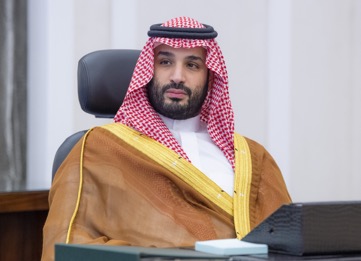 Oil-($WTIC)
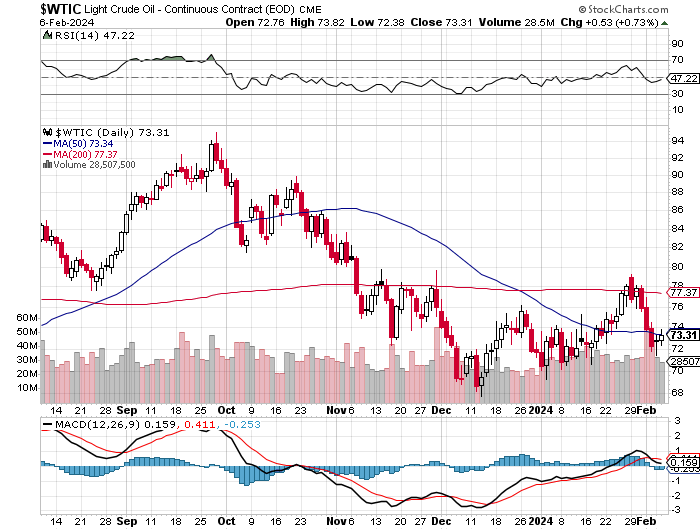 United States Oil Fund (USO)
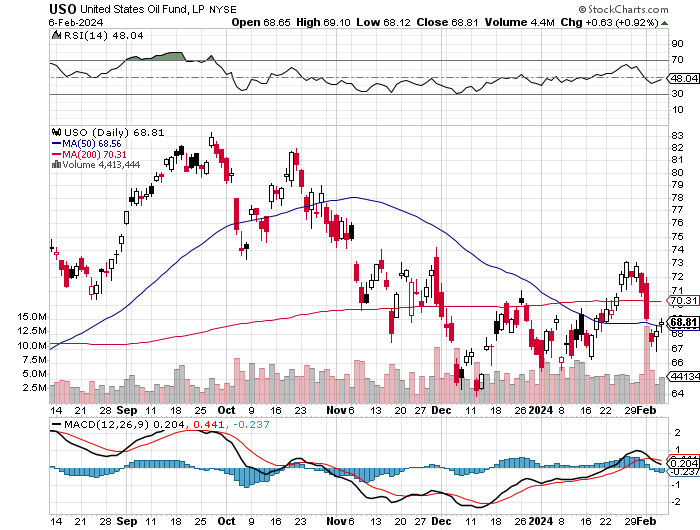 Energy Select Sector SPDR (XLE)-No Performance!(XOM), (CVX), (SLB), (KMI), (EOG), (COP)
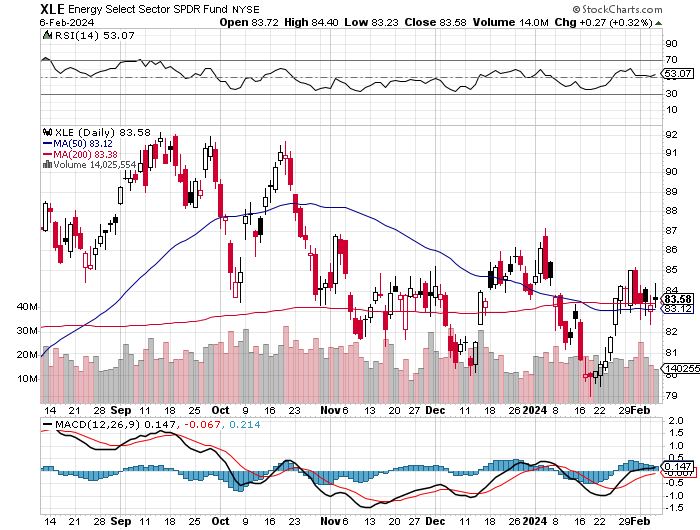 ExxonMobile (XOM)-3.72% Dividendstopped out of Long 12/$97-$100 call spreadtook profits on long 12/$120-$125 put spread
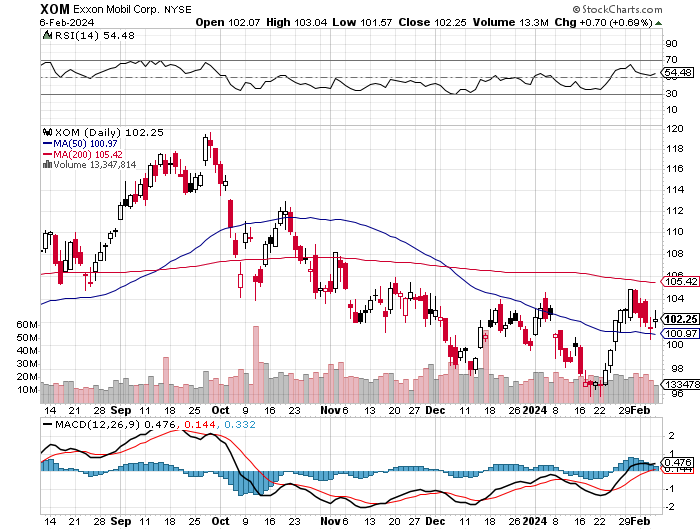 Occidental Petroleum (OXY)- Buffet’s a Buyertook profits on long 2/$55-$60 call spreadtook profits on long 12/$77.50-$82.50 put spread
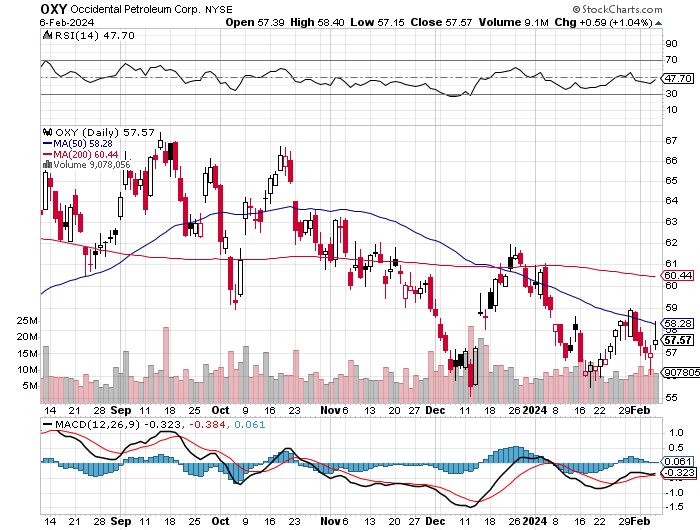 Natural Gas (UNG) – Free Fall on Warm Wintertook profits on Long January 2025 $7-8 Call Spread LEAPS
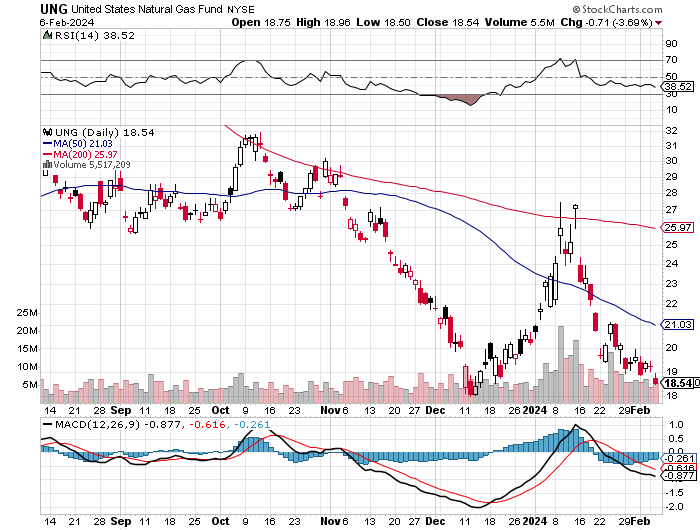 Freeport McMoRan (FCX) -Codelco Sees Profit Slump, the world’s largest copper producer based in Chile
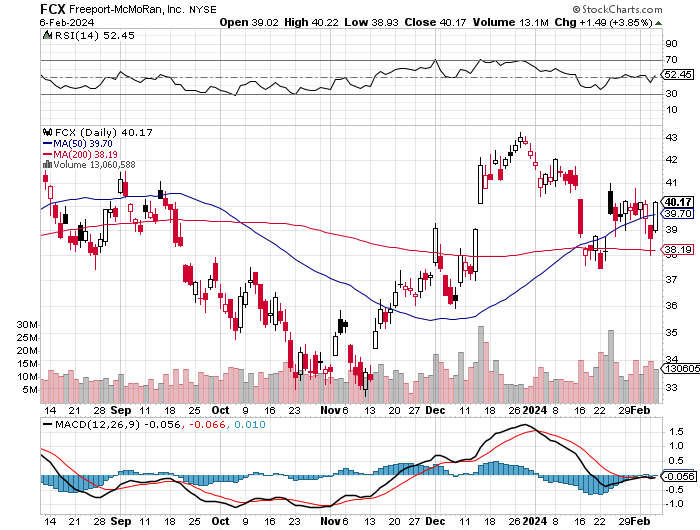 Cameco (CCJ) – Global Uranium RenaissanceUranium Goes Nuclear, with yellow cake prices up 45% since Maylong 12/$35-$38 call spread – expires in 12 trading days took profits on long 5/$20-$23 bull call spread
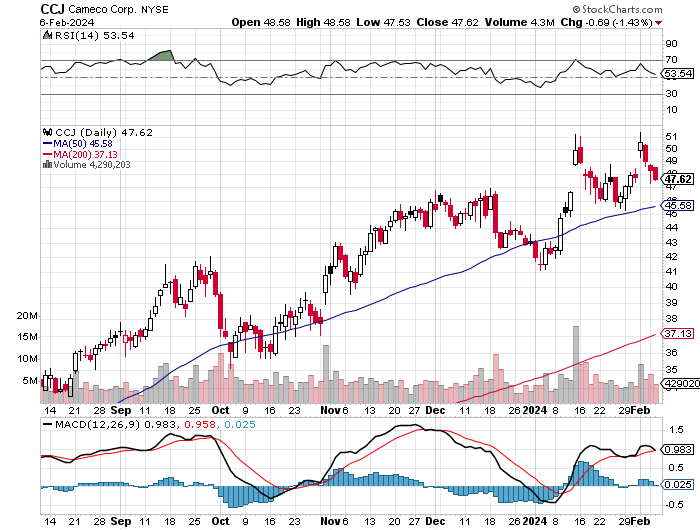 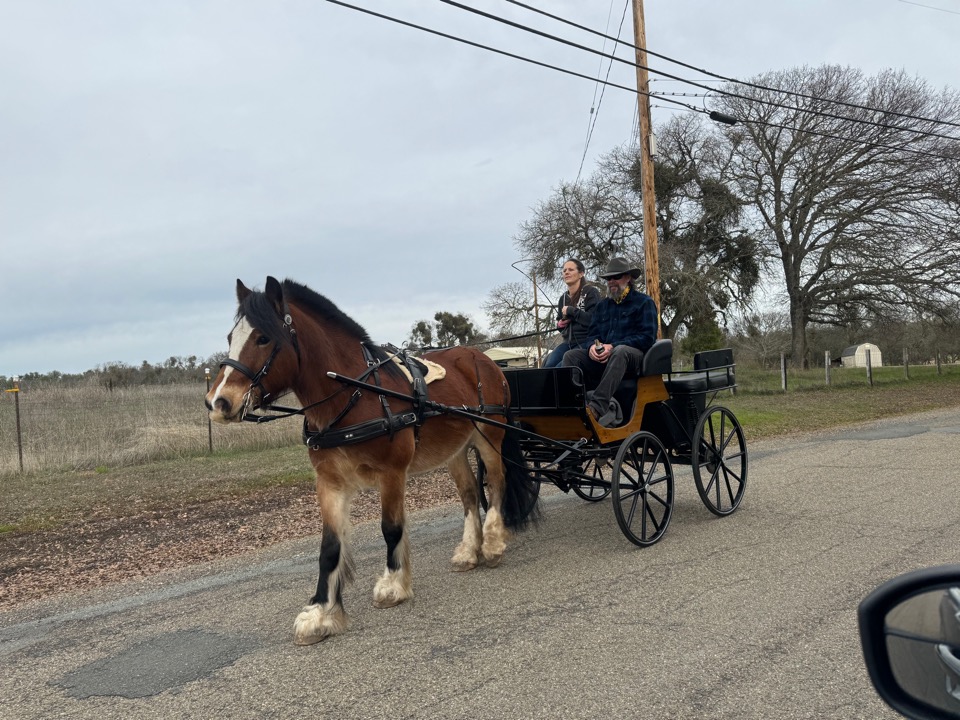 Precious Metals – Begging for a Breakout
*Gold trending sideways awaiting decisive breakdown in interest rates*Gold needs a return of falling interest rates to resume rally*Miners are lagging gold performance but will play catch up*Investors are picking up gold as a hedge for 2024 volatility*Gold headed for $3,000 by 2025, but back off first from new all-time highs*Silver is the better play with a higher beta*Russia and China are also stockpiling gold to sidestepinternational sanctions
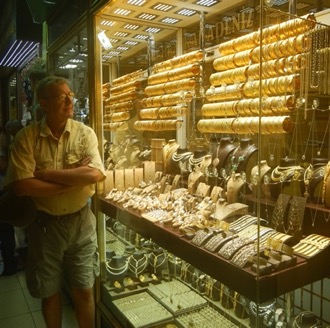 Gold (GLD) - Deflation calltook profits on long 5/$165-$170 bull call spread
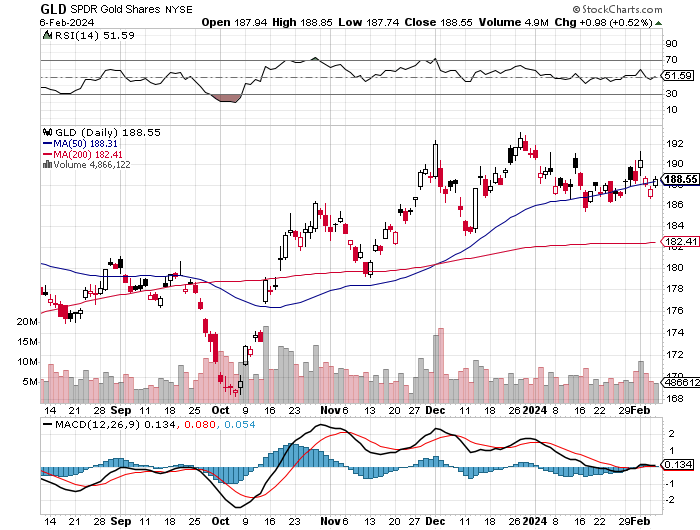 Market Vectors Gold Miners ETF- (GDX) –
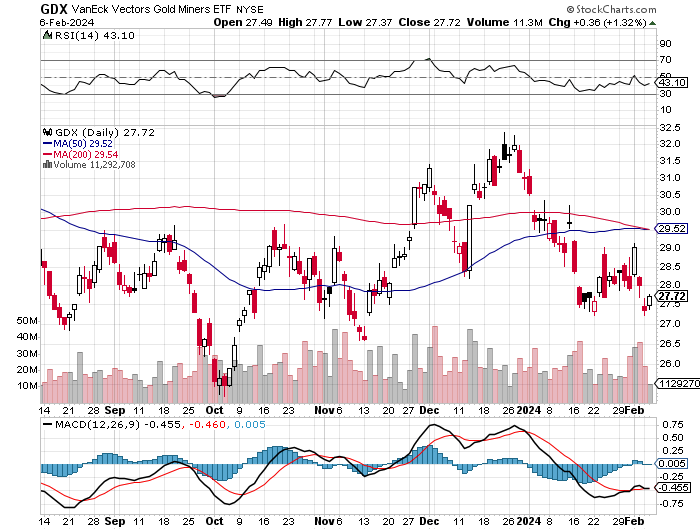 Barrick Gold (GOLD)took profit on long 1/$15.50-$16.50 call spread
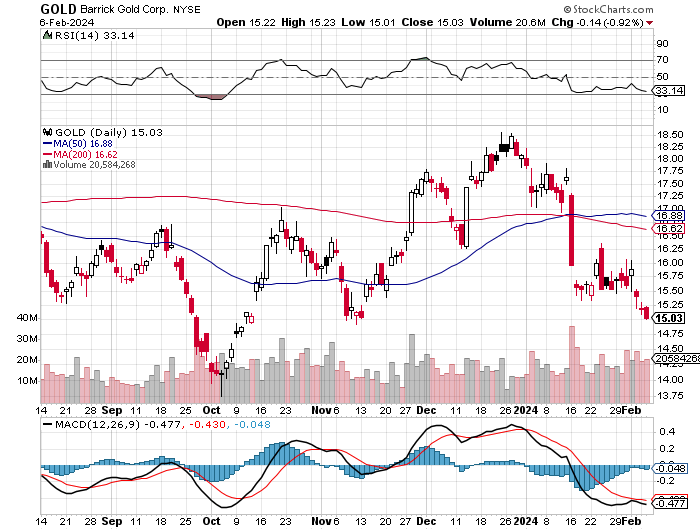 Newmont Mining- (NEM)-took profits on long $55-60 call spread
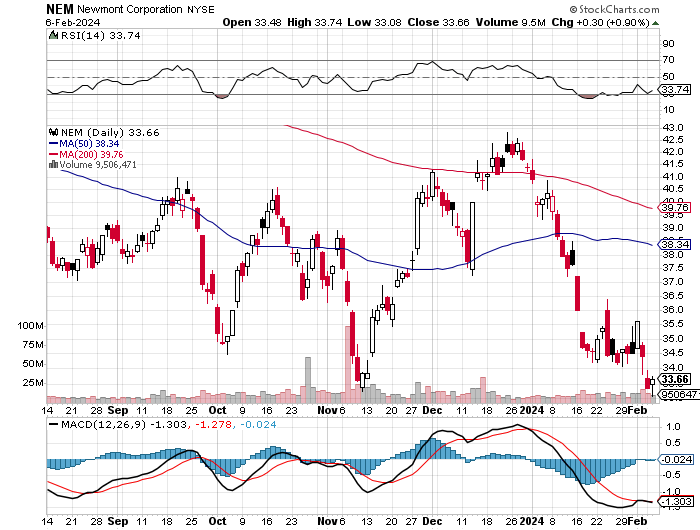 Silver- (SLV)-took profits on long 11/$19-$20 call spread
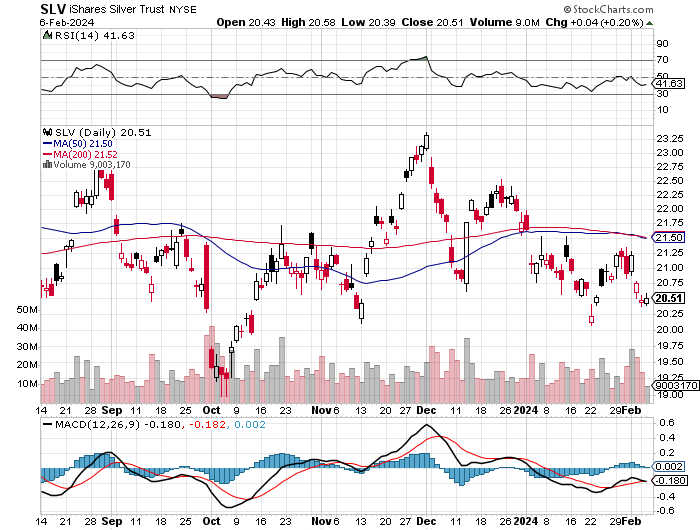 Silver Miners - (SIL)-
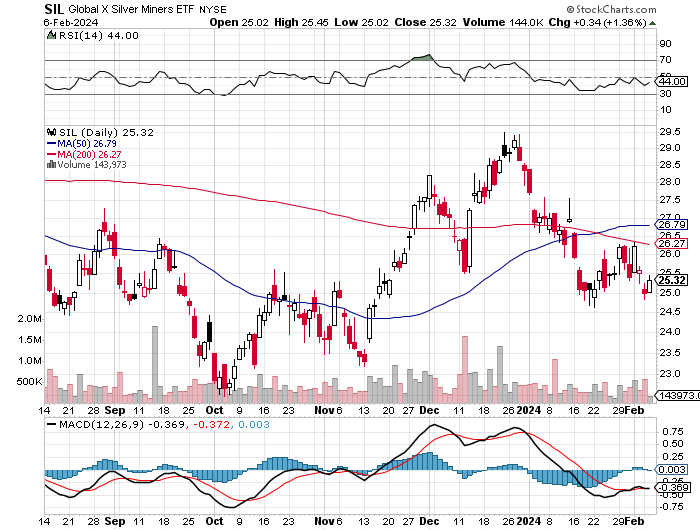 Wheaton Precious Metals - (WPM)-took profits on long 1/$36-$39 call spread
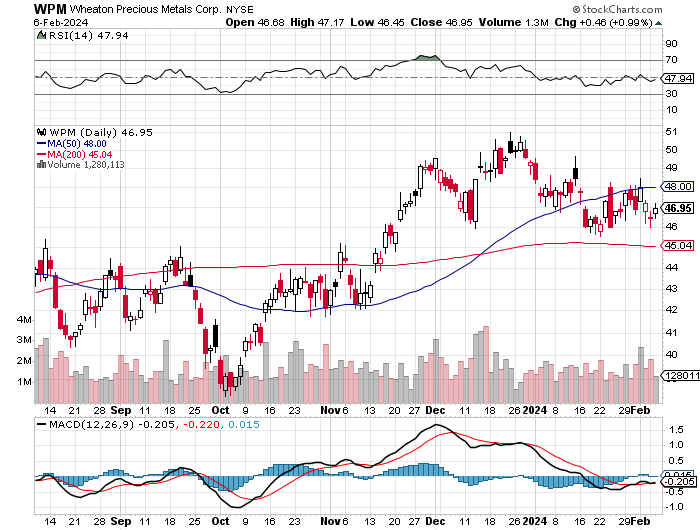 Platinum- (PPLT)- 556,000-ounce shortage this yeartook profits on long 1/$36-$39 call spread
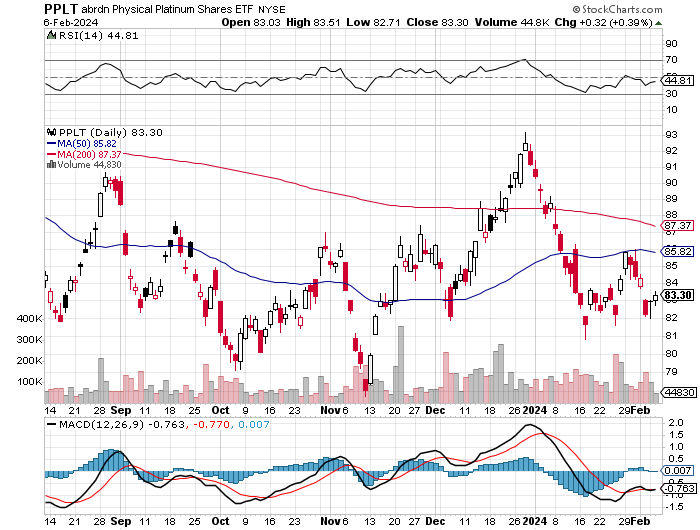 Real Estate – Gearing up for Spring
*S&P Case Shiller Falls, in November for the first time in nine months*This was back when mortgage rates was peaking at 8.0%*New Homes Sales Recover, on a falling interest rate push, up 8.0% to 664,000*Sales increased 4.4% on a year-on-year basis in December. *DR Horton Misses, in a rare sign of weakness in the new home building industry, Taking the shares down 10%. This industry has a gale force demographic tailwind. *Tight supply and still-strong demand have kept pressure on home prices, which not only continue to hit new highs* Do You Live in Buffalo, New York? If so, you have the good fortune to occupy the hottest housing market in 2023
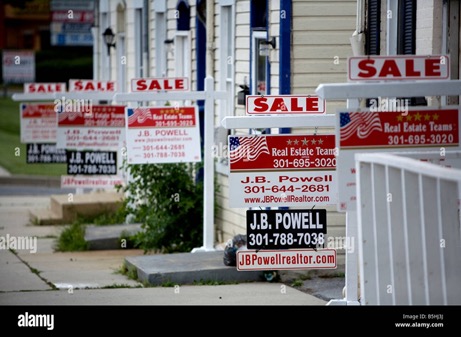 S&P Case Shiller Turns HotS&P Case Shiller Rises to +4.60% YOY in October, with its National Home Price IndexDetroit gained +8.2%, San Diego +8.0%, and New York +7.1%.
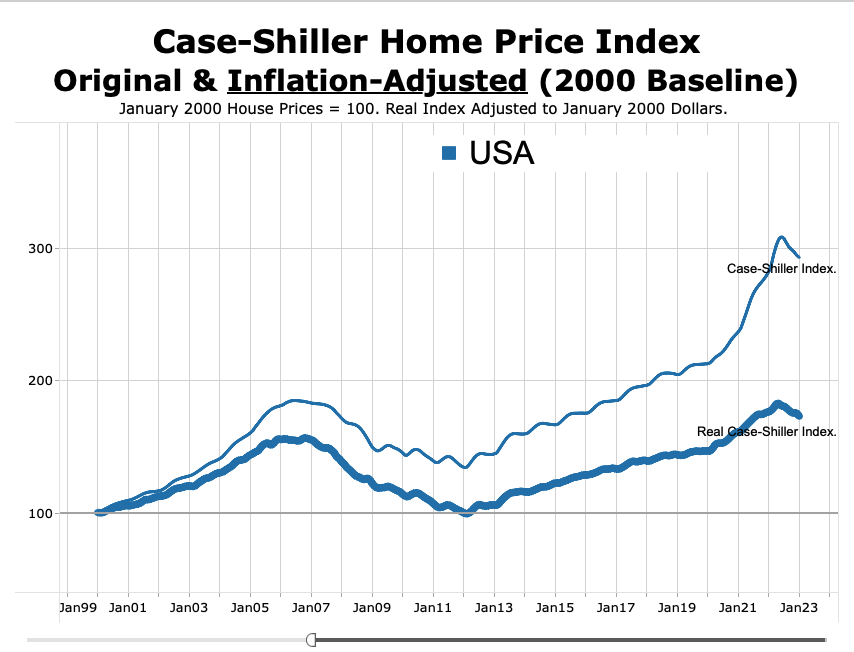 Crown Castle International (CCI) – 5.45% yielding 5G cell phone tower REITEliot Management Pushes up stock with activist bid
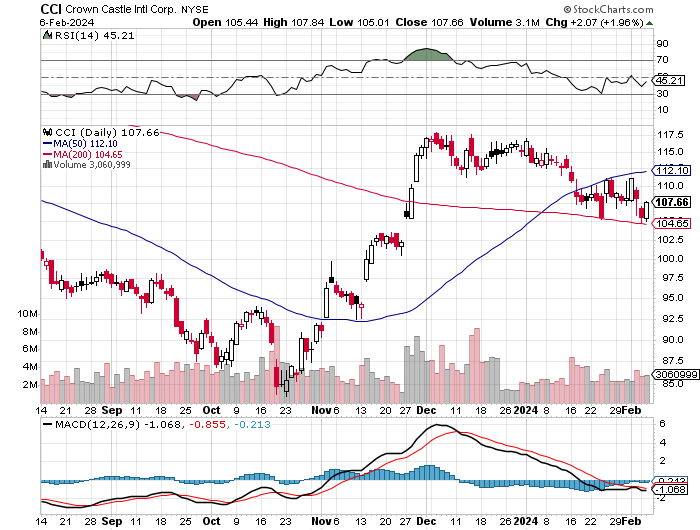 US Home Construction Index (ITB)(DHI), (LEN), (PHM), (TOL), (NVR)
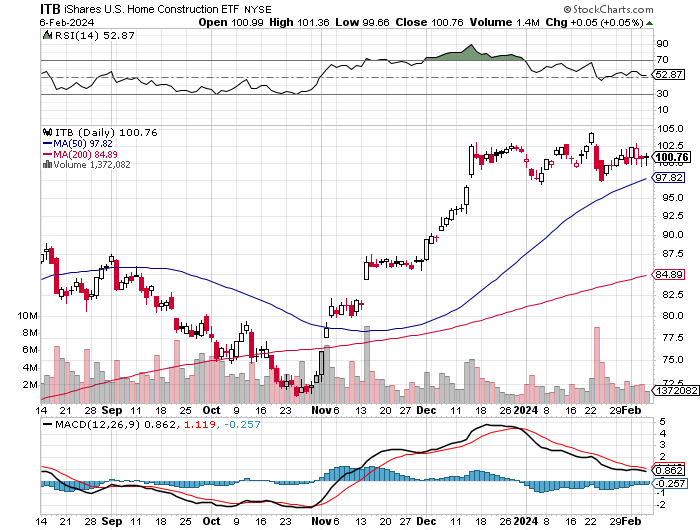 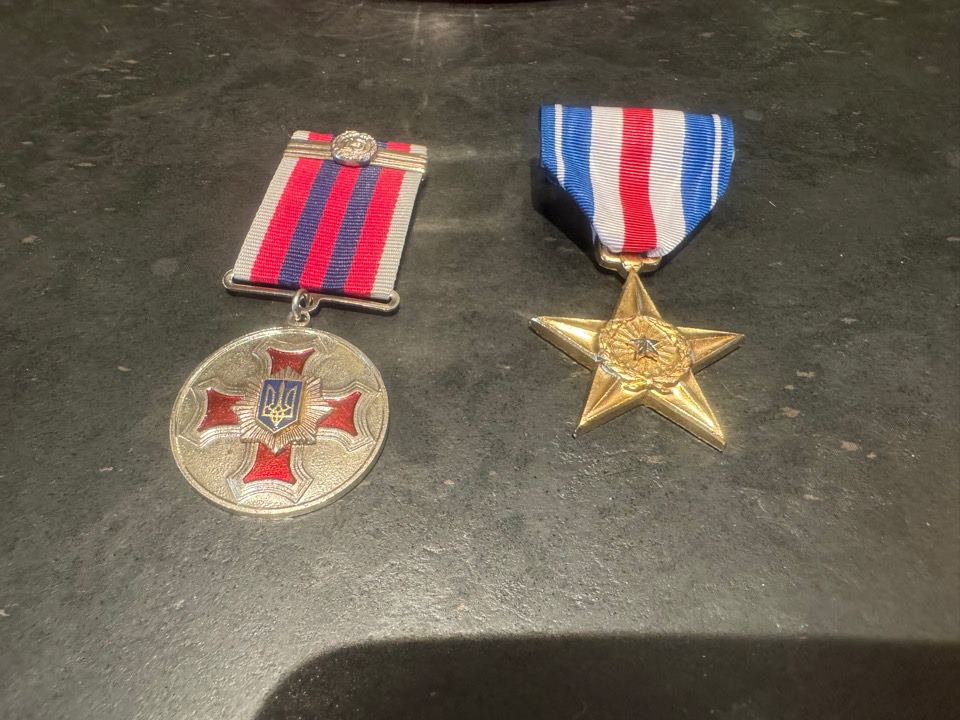 Trade Sheet-So What Do We Do About All This?
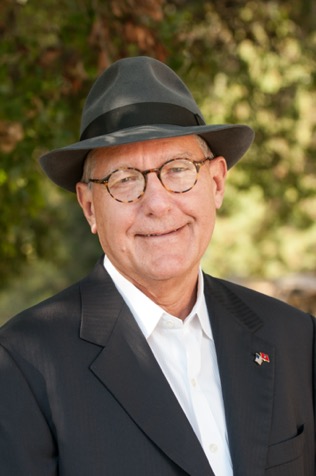 *Stocks – buy any dips*Bonds – buy dips*Commodities-buy dips*Currencies- sell dollar rallies, buy currencies*Precious Metals – buy dips*Energy – buy dips*Volatility - buy $12*Real estate – buy dips
Next Strategy Webinar12:00 EST Wednesday, February 21 from Silicon Valleyemail me questions at support@madhedgefundtrader.com
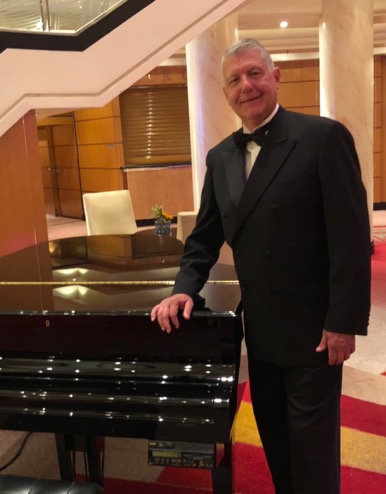 Good Luck and Good Trading!
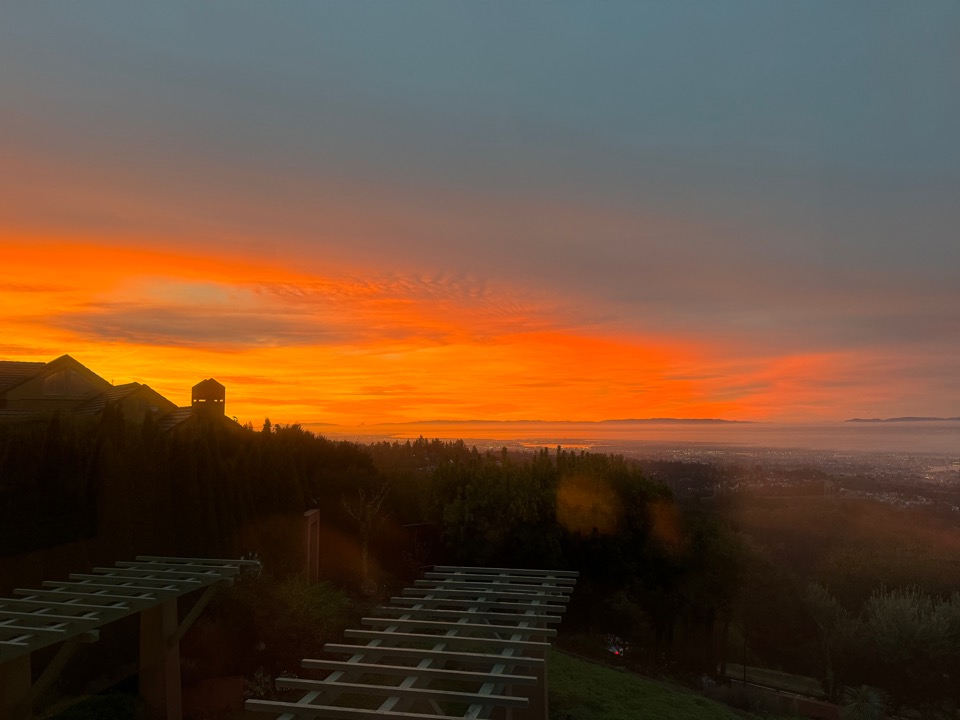